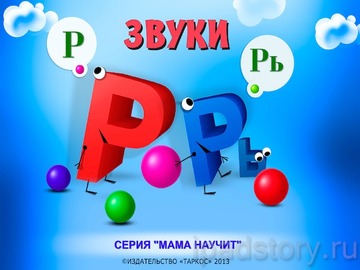 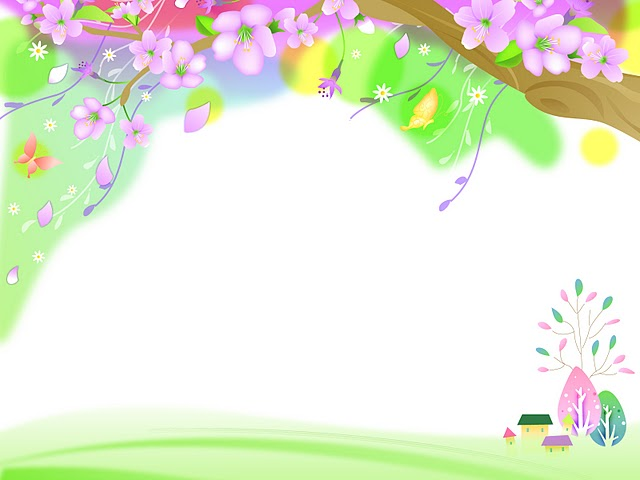 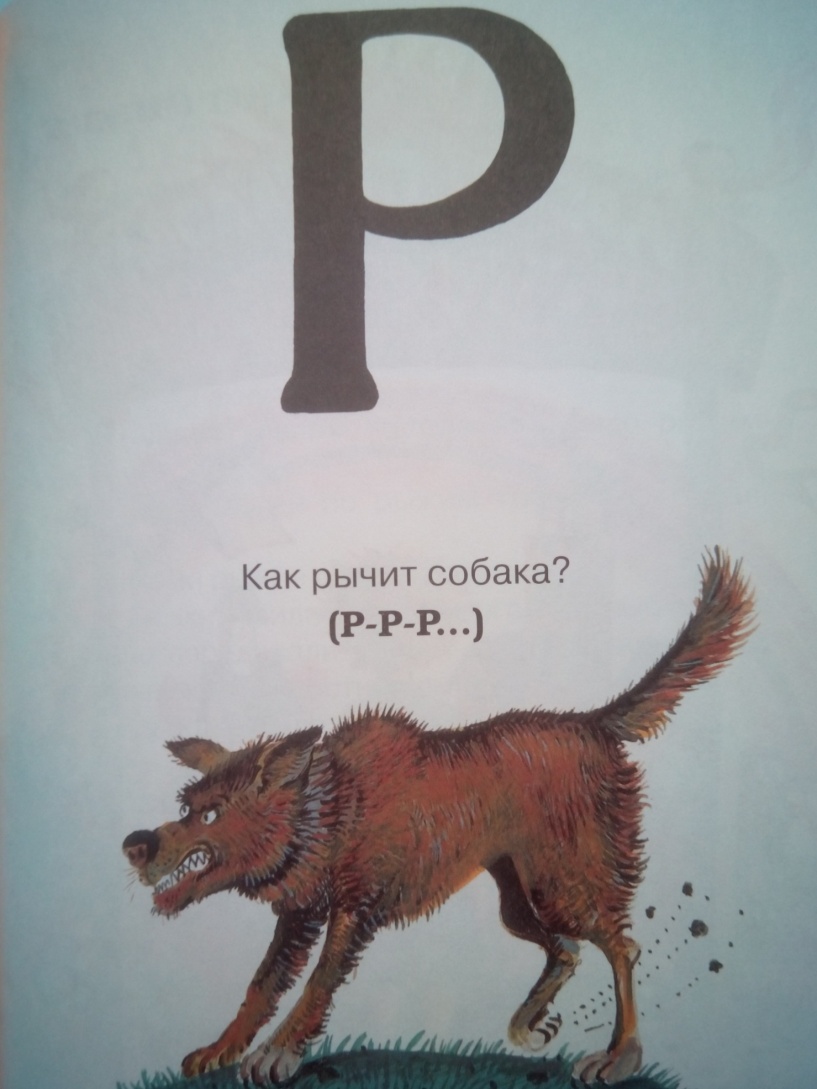 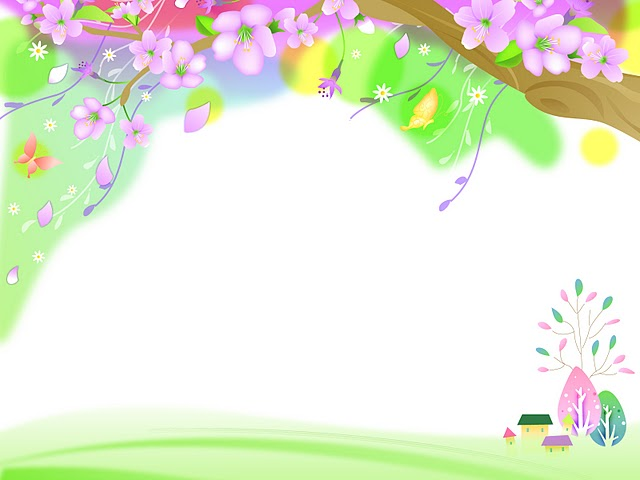 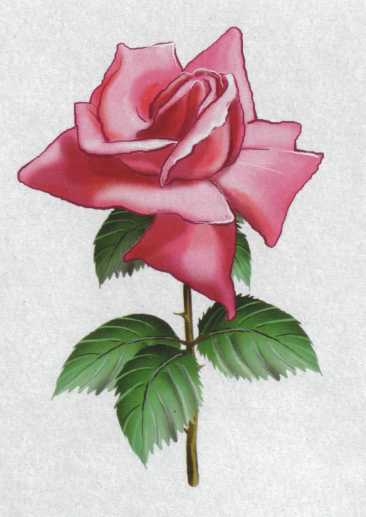 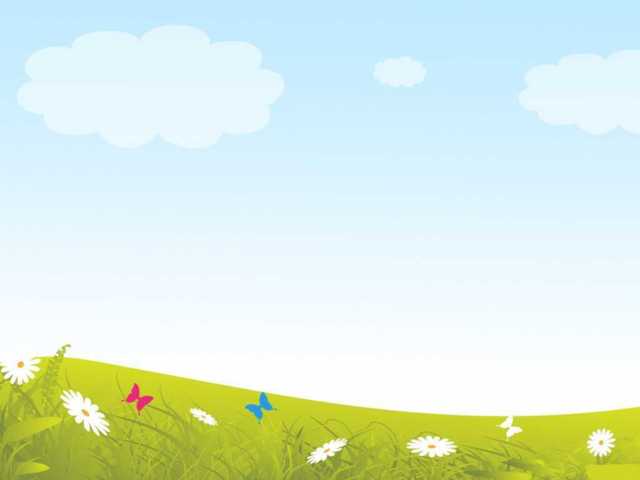 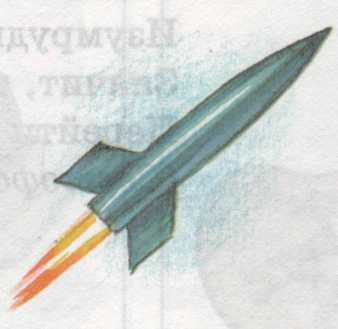 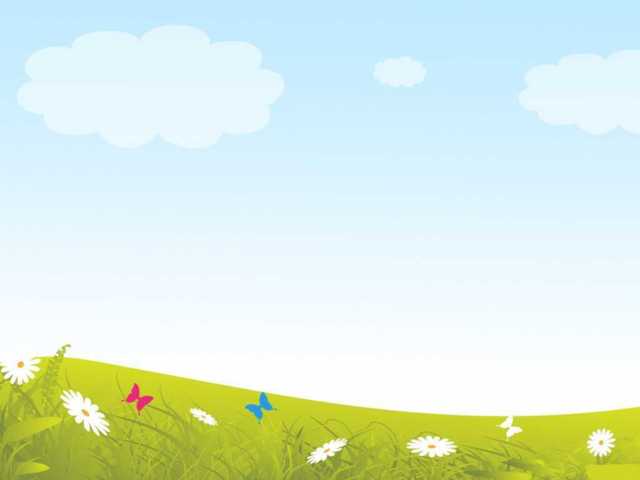 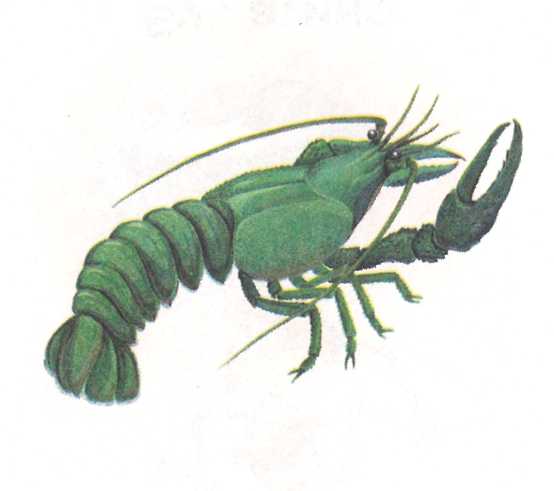 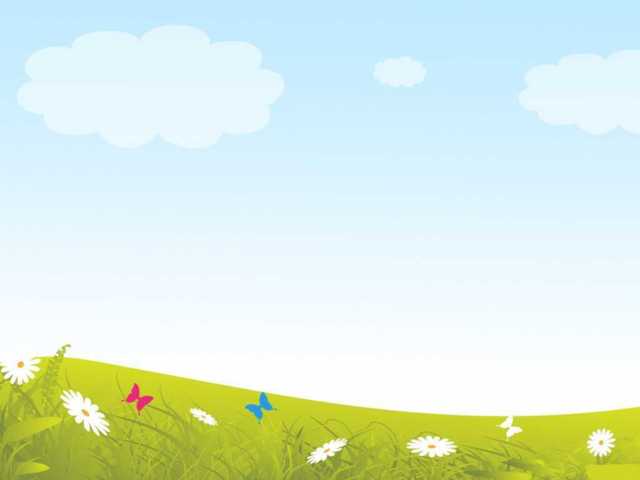 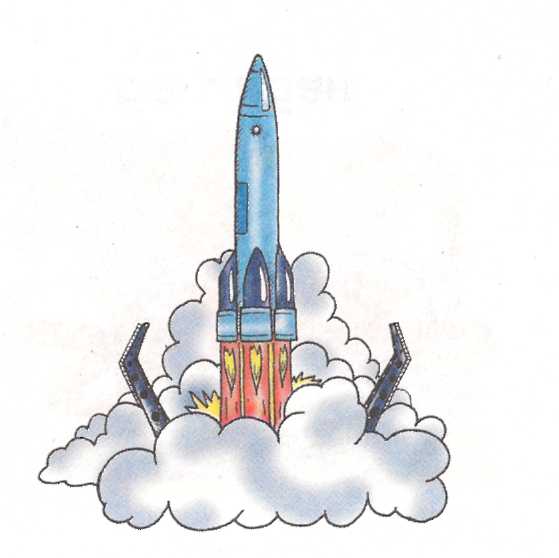 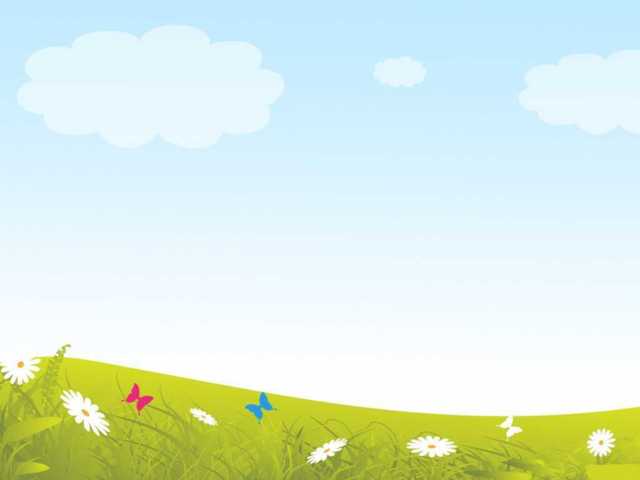 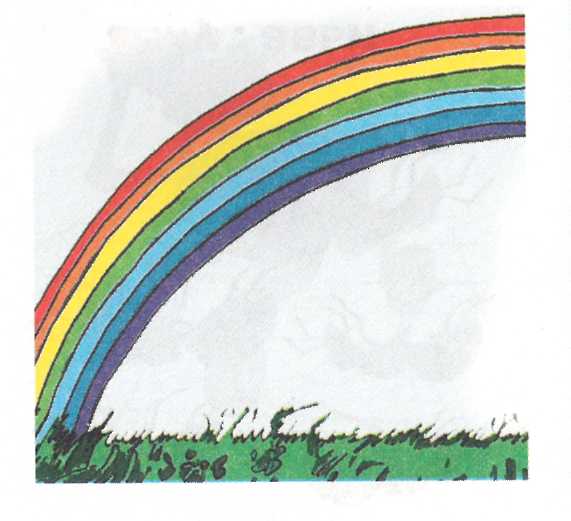 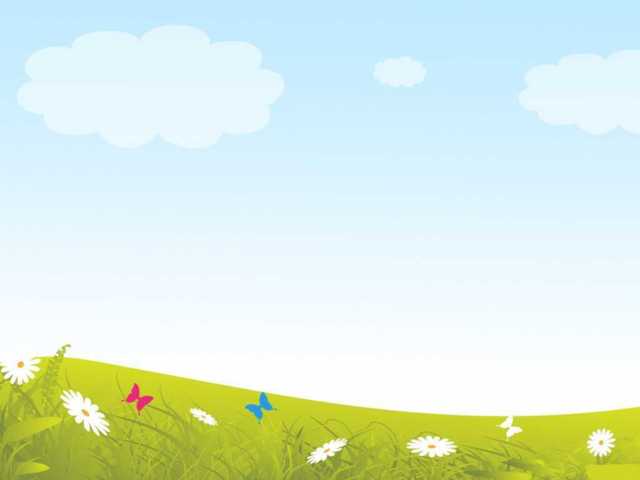 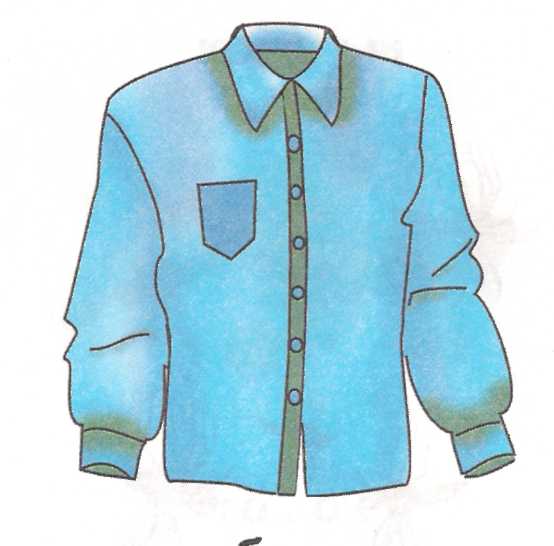 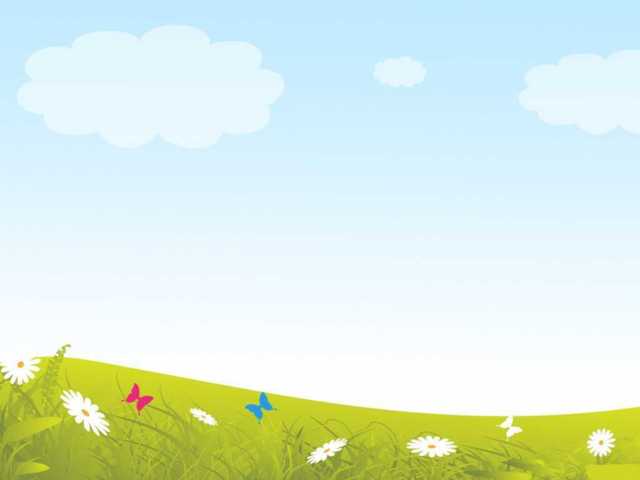 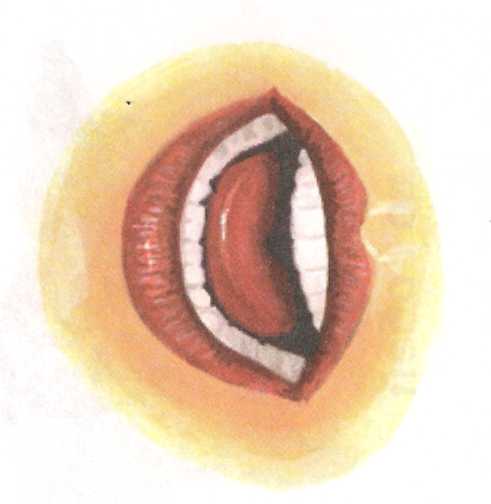 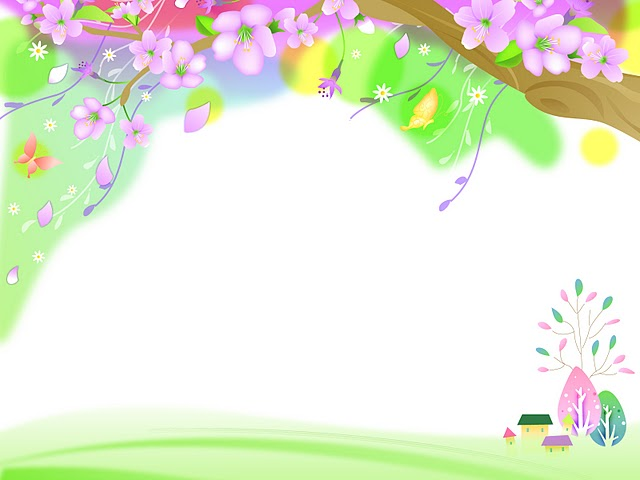 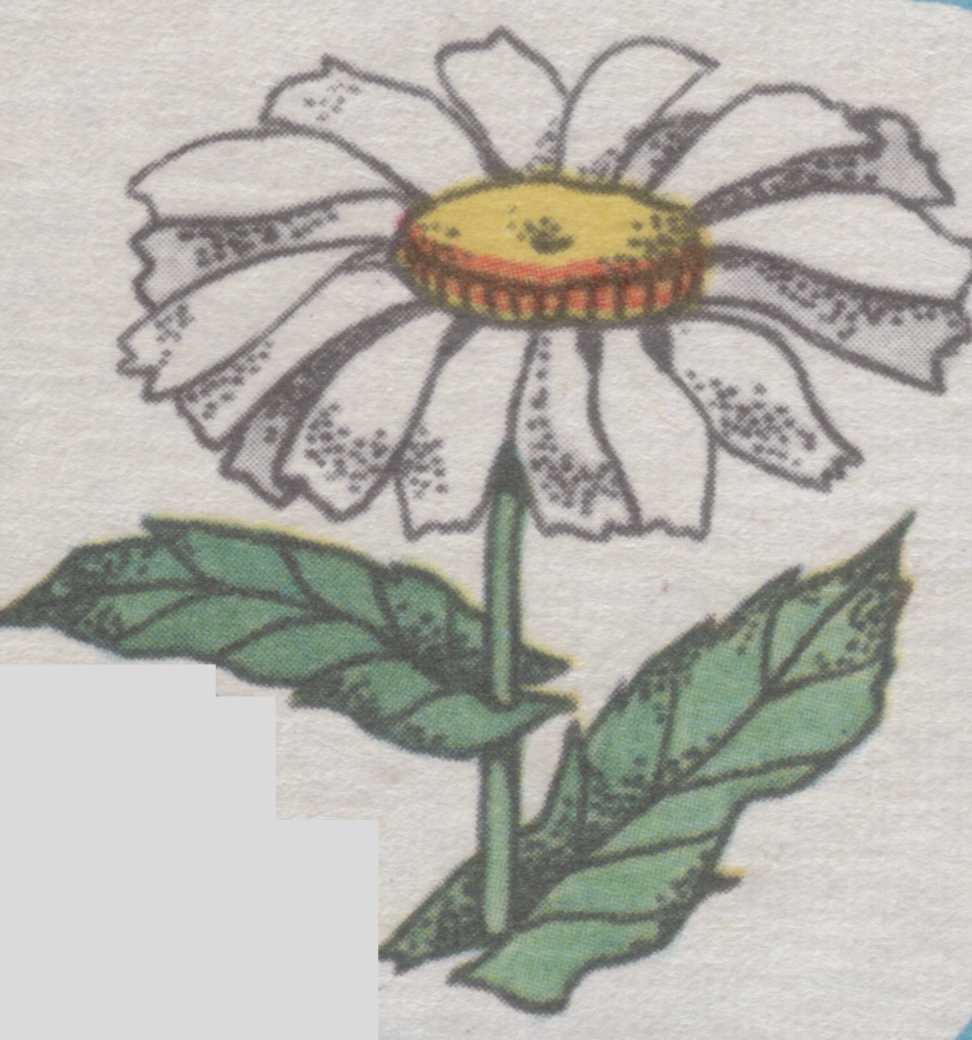 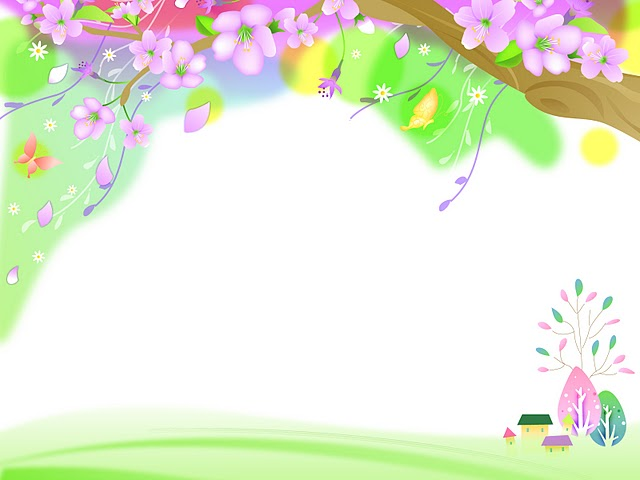 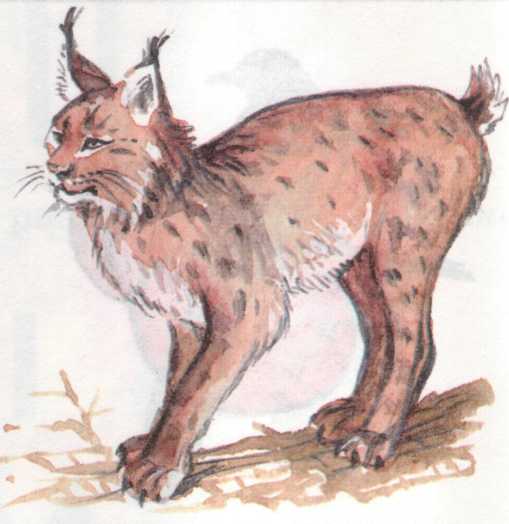 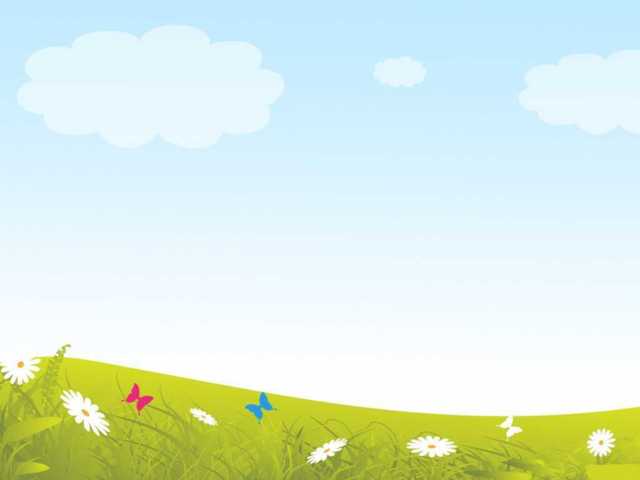 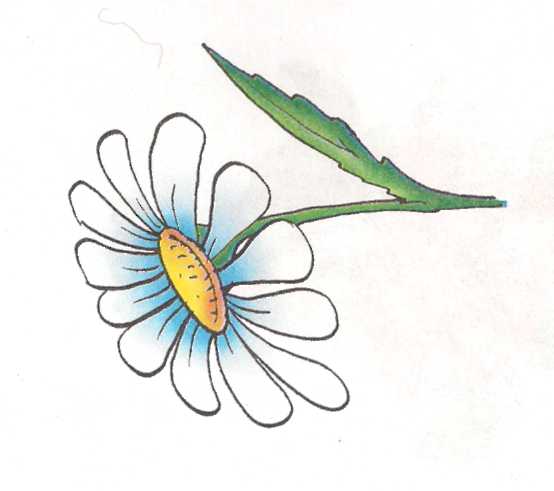 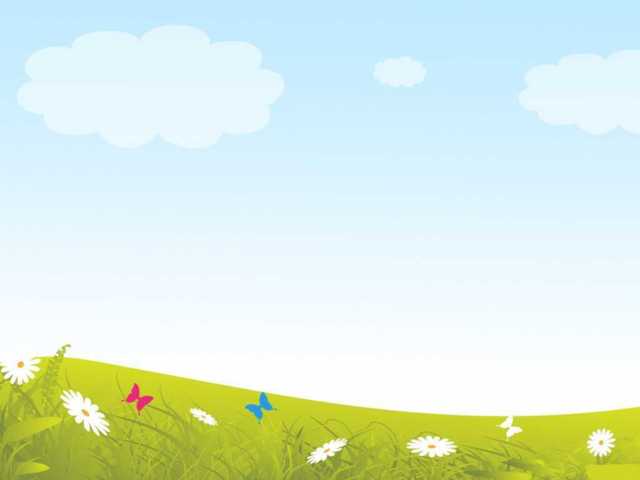 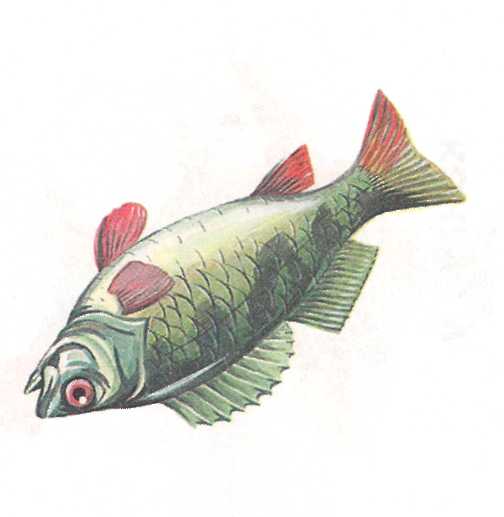 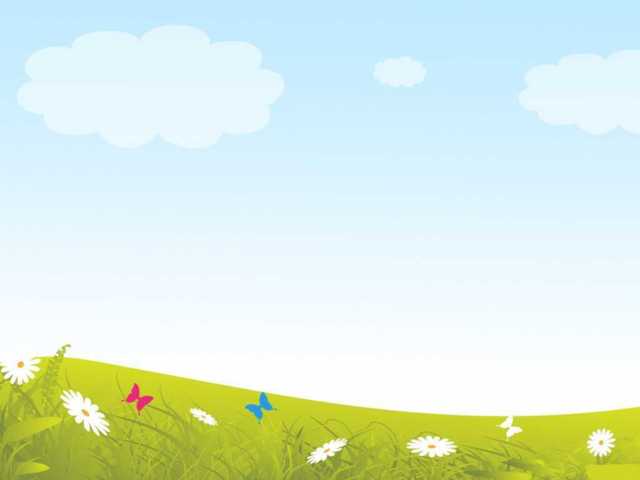 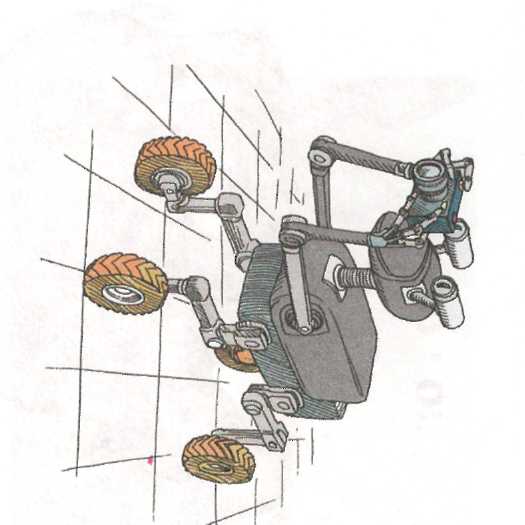 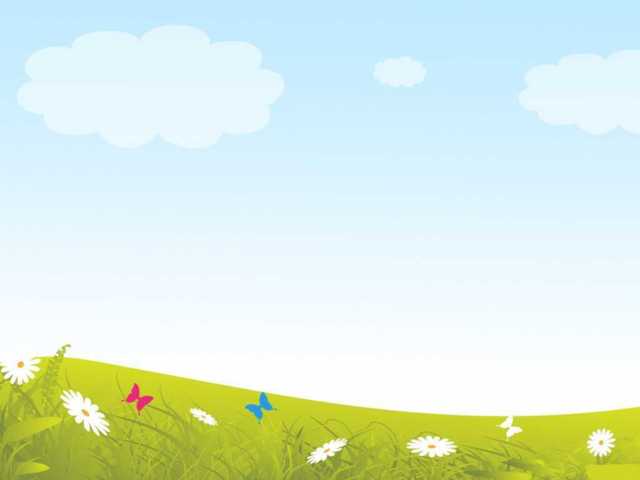 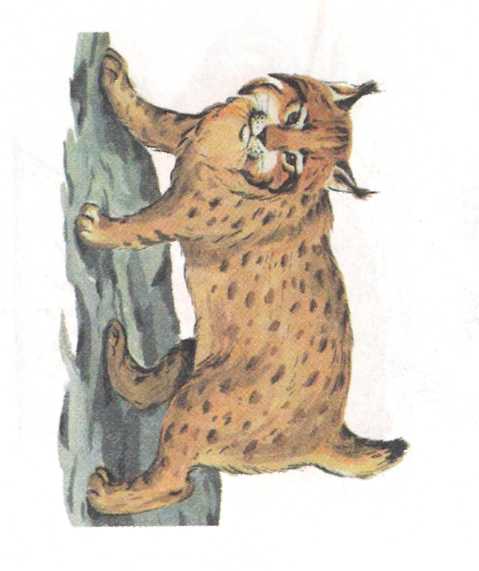 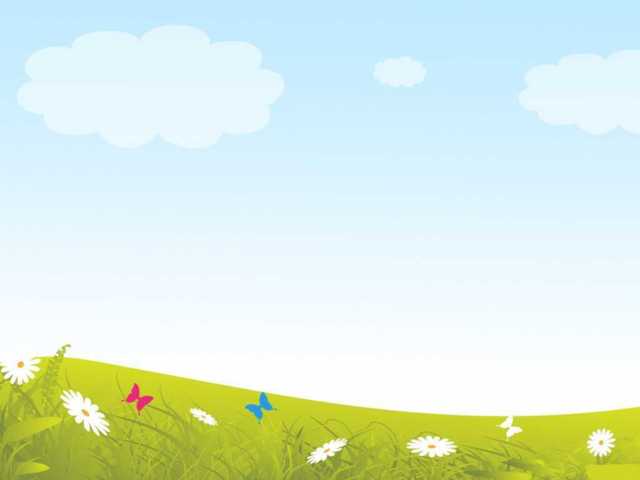 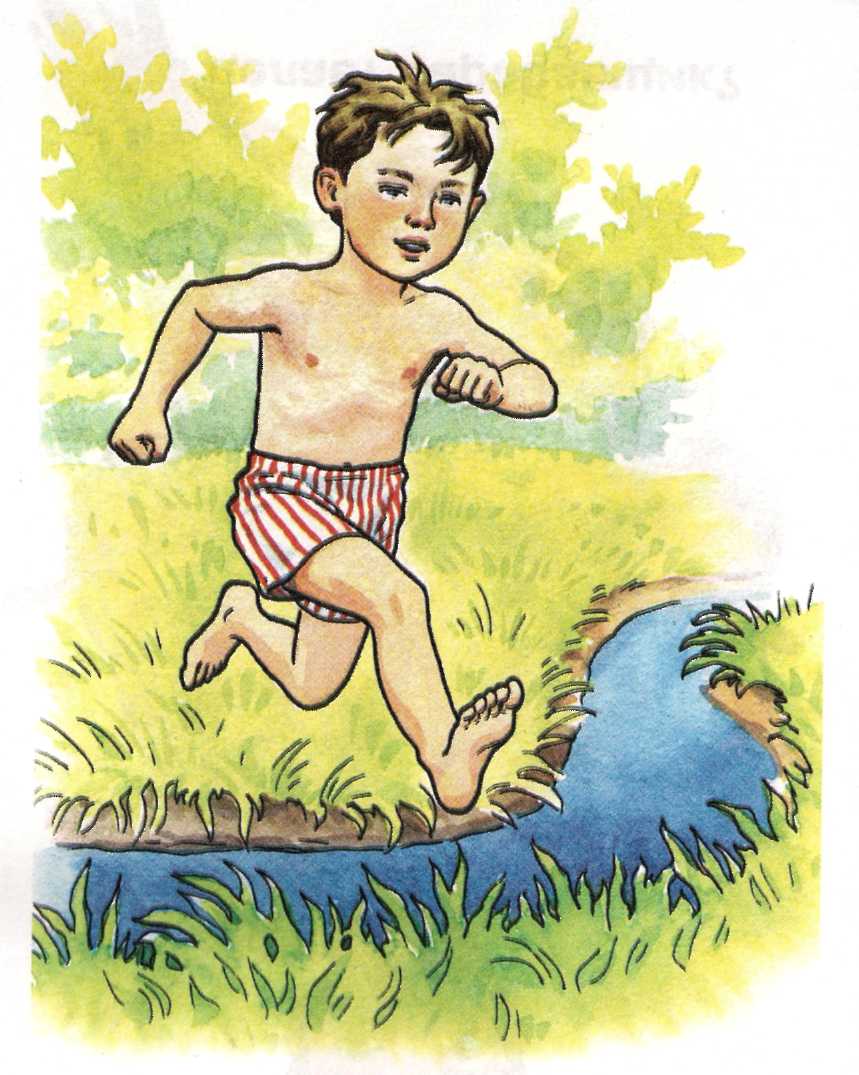 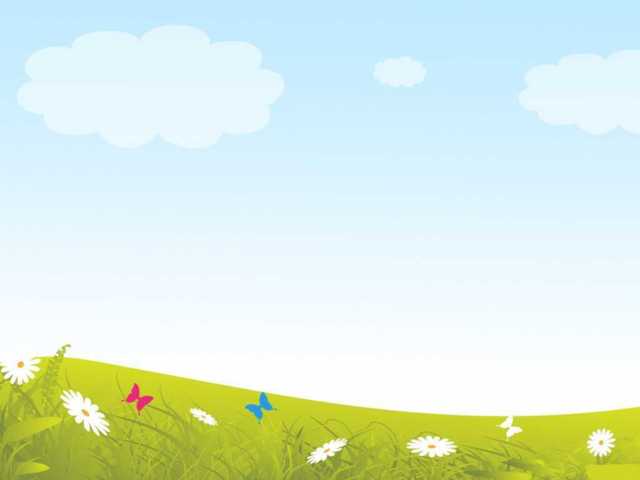 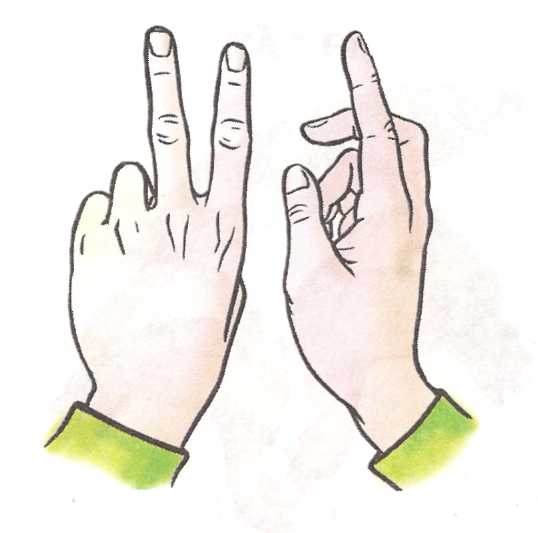 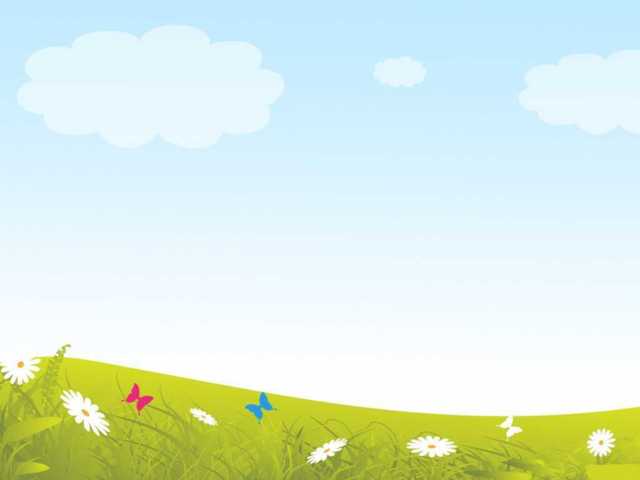 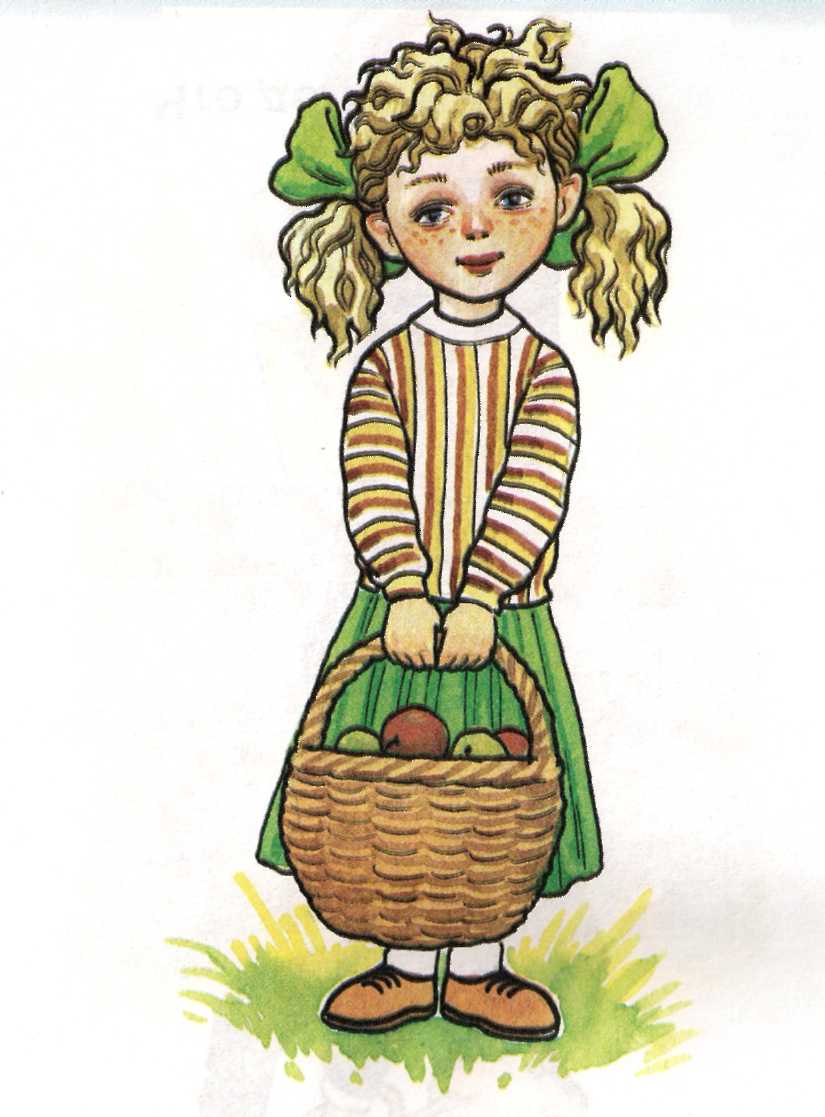 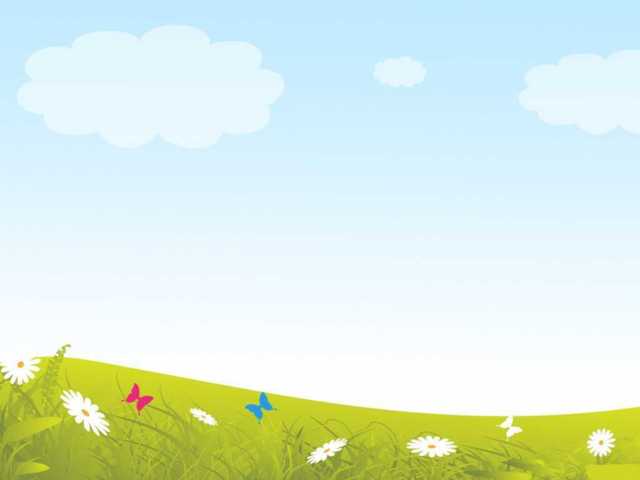 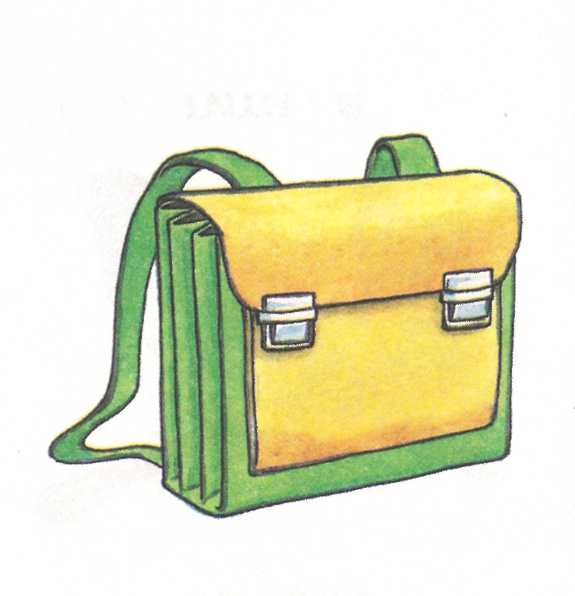 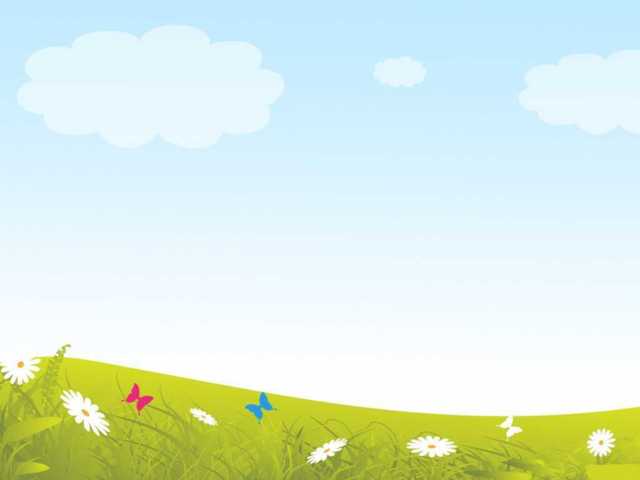 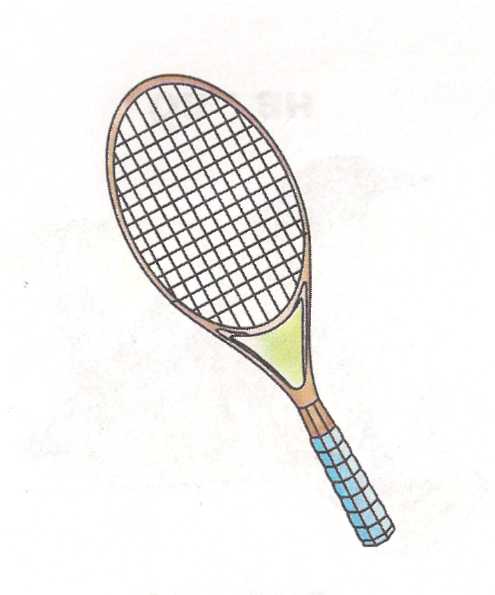 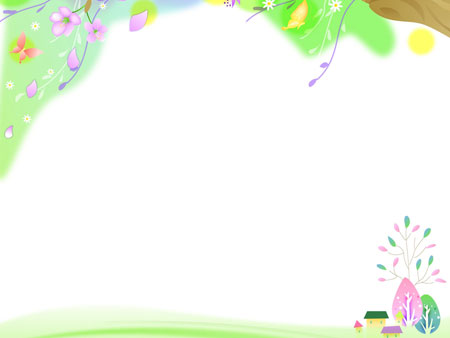 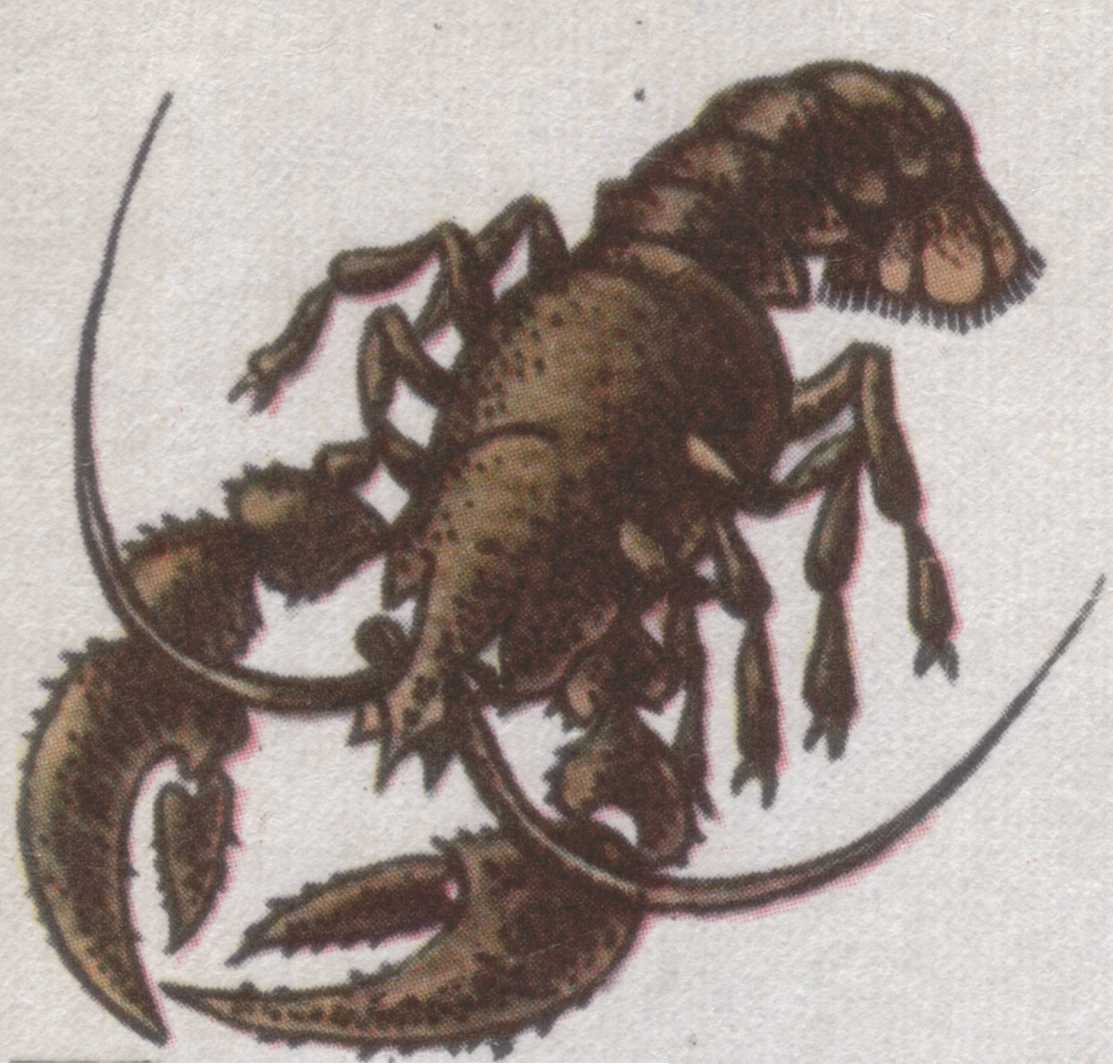 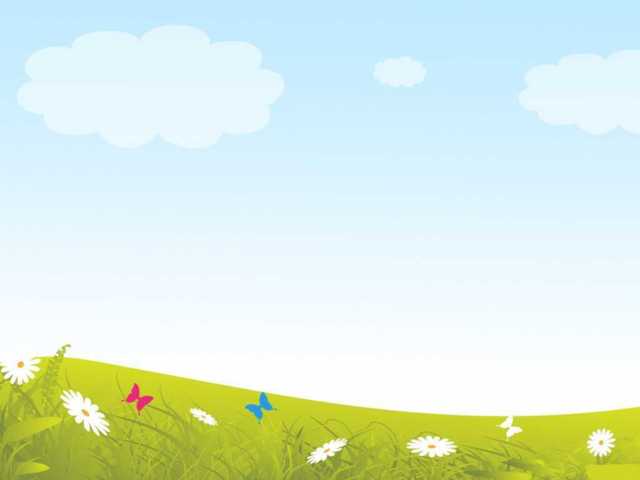 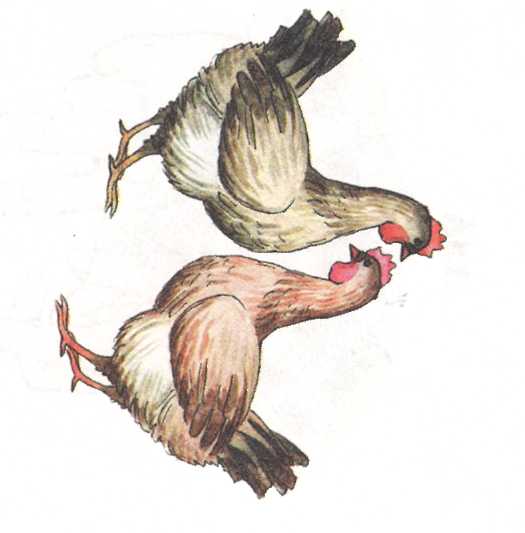 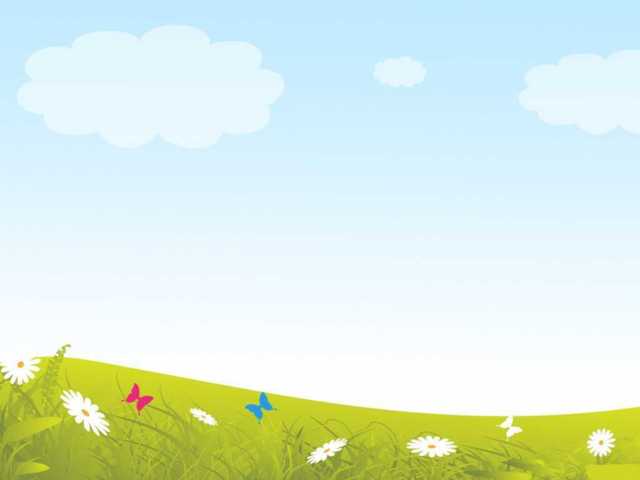 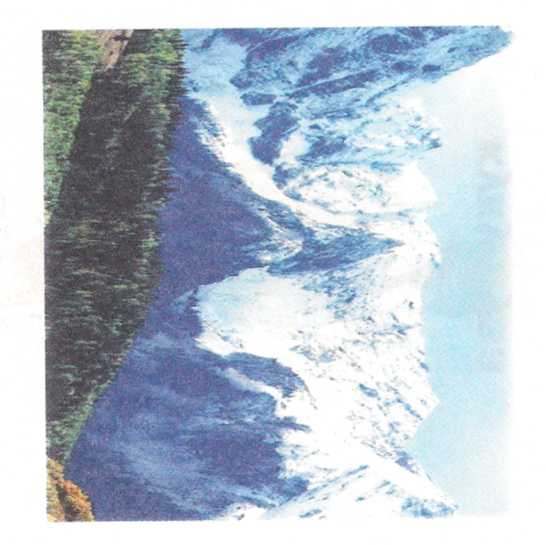 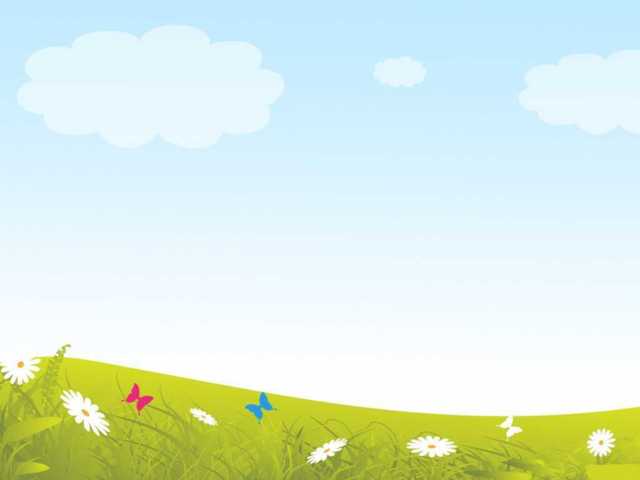 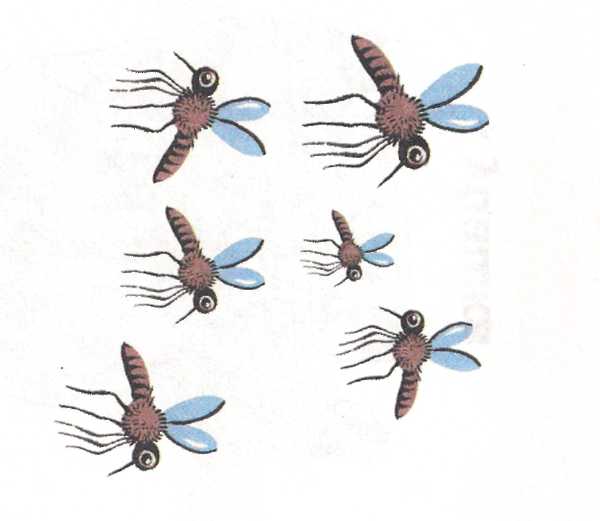 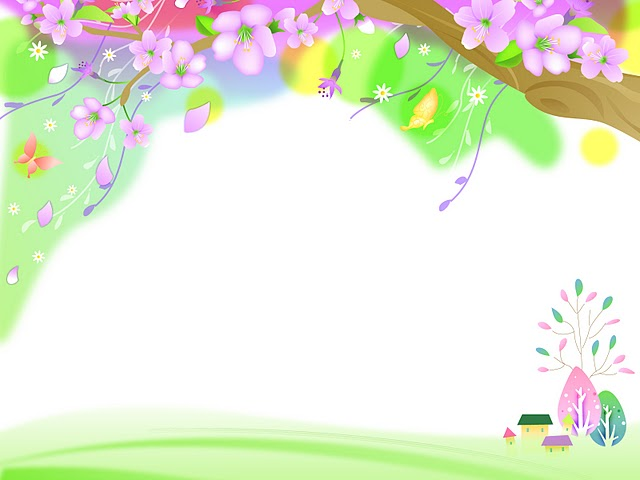 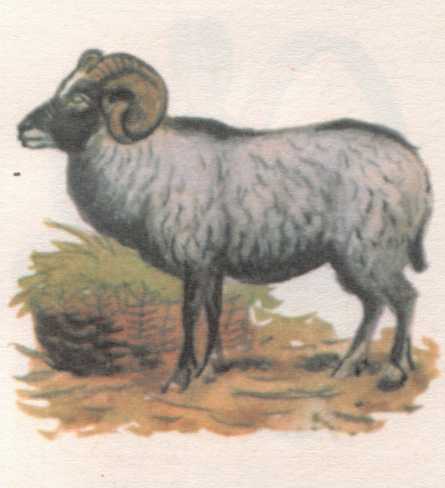 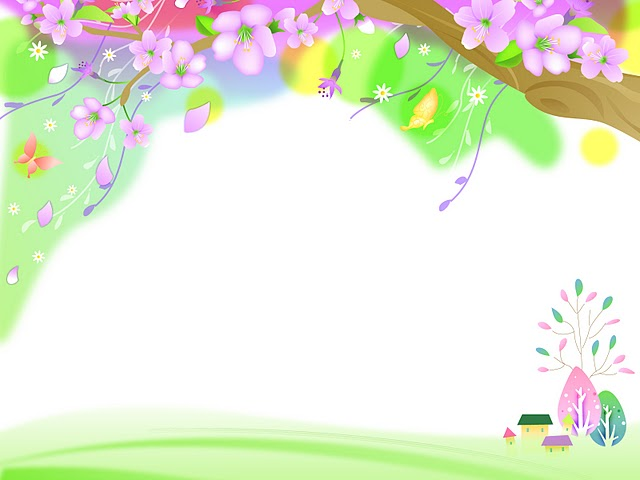 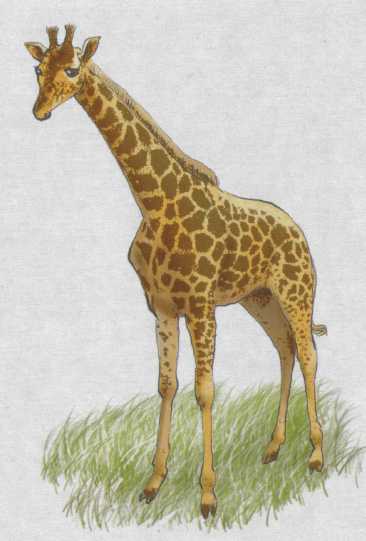 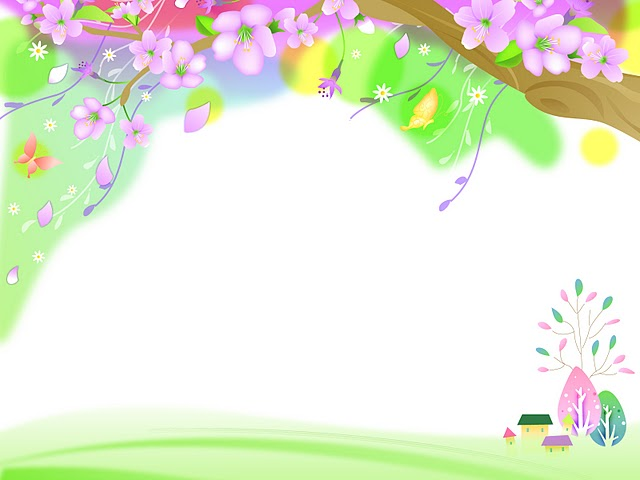 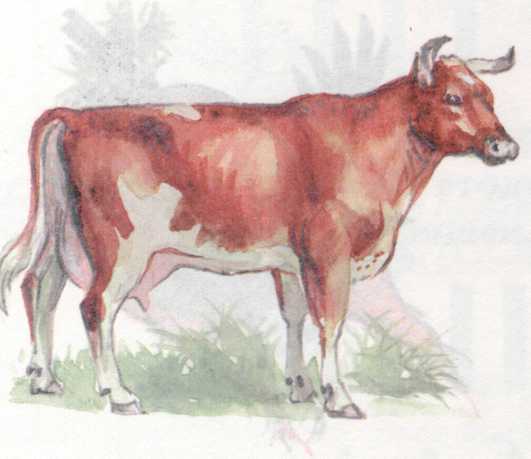 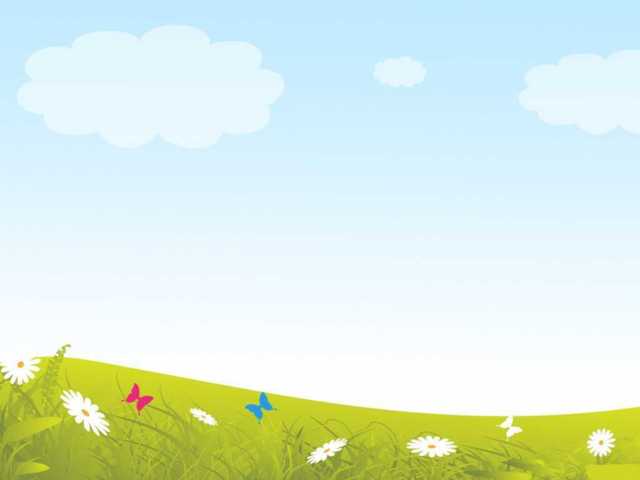 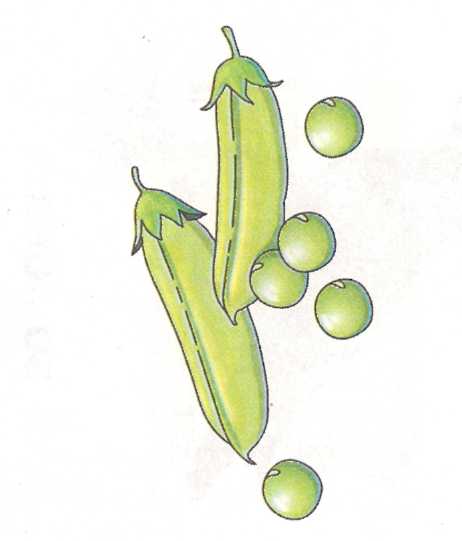 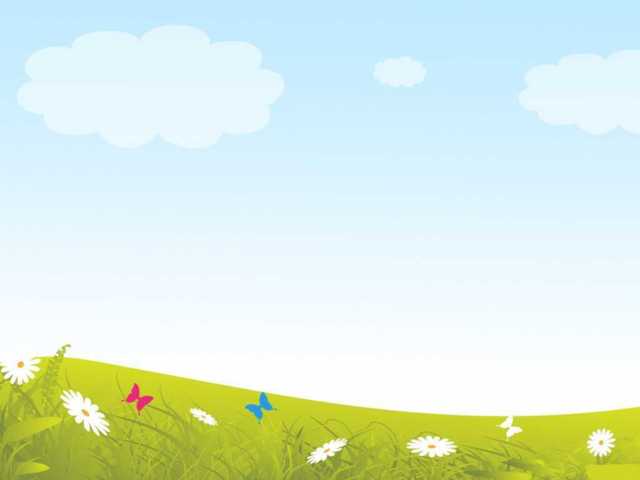 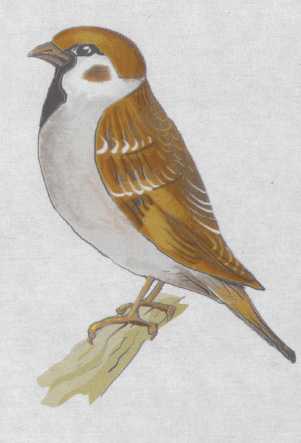 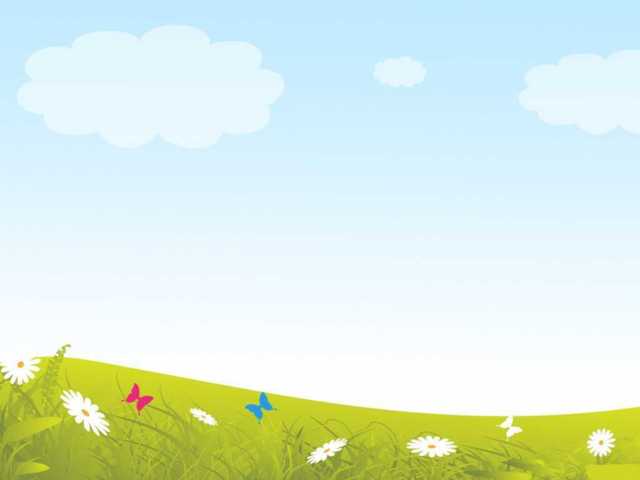 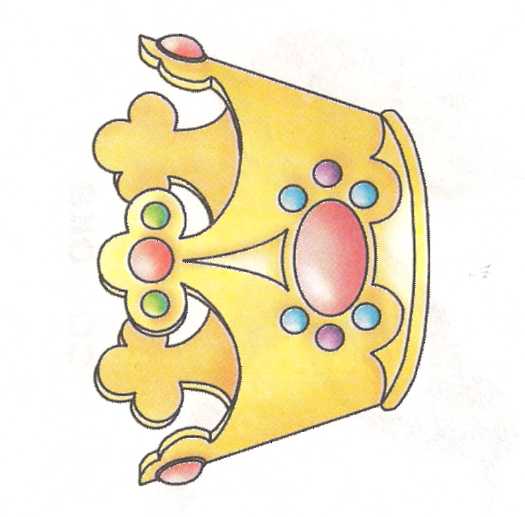 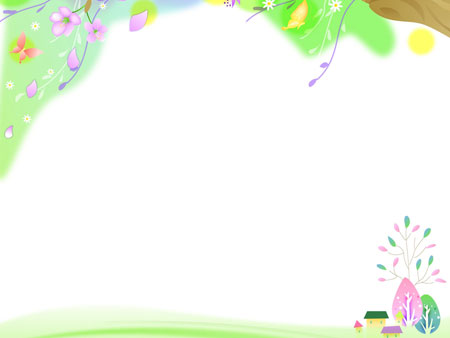 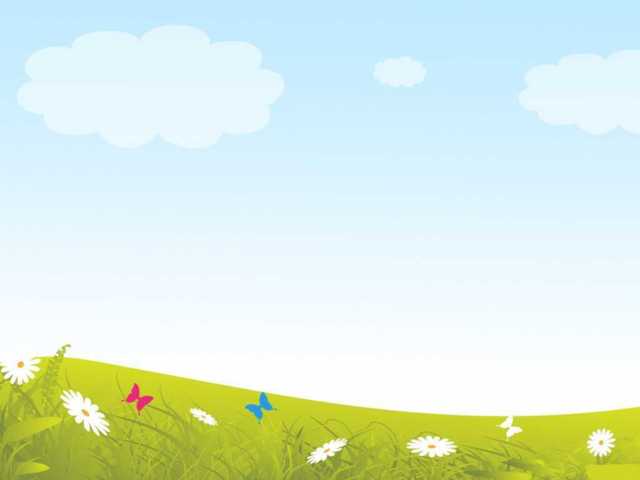 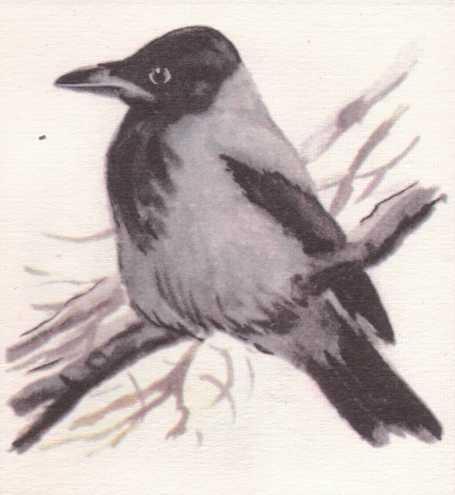 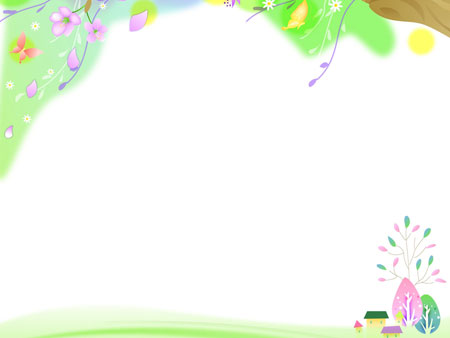 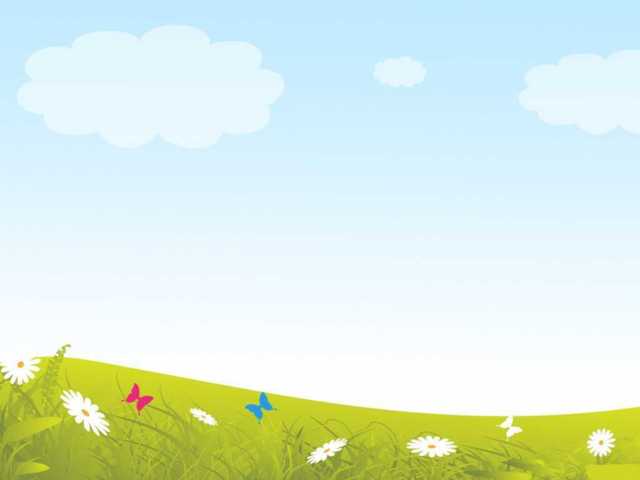 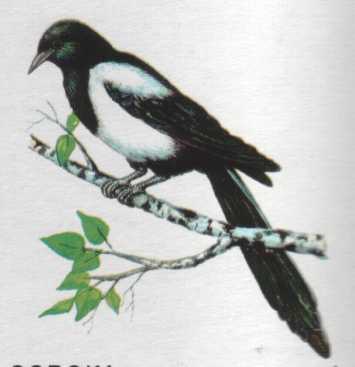 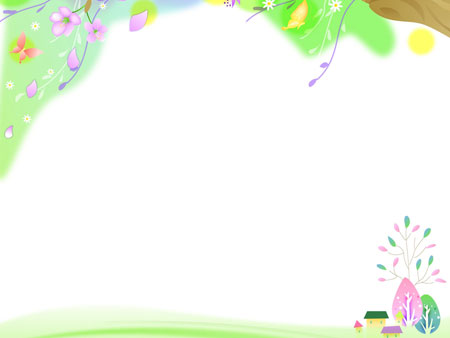 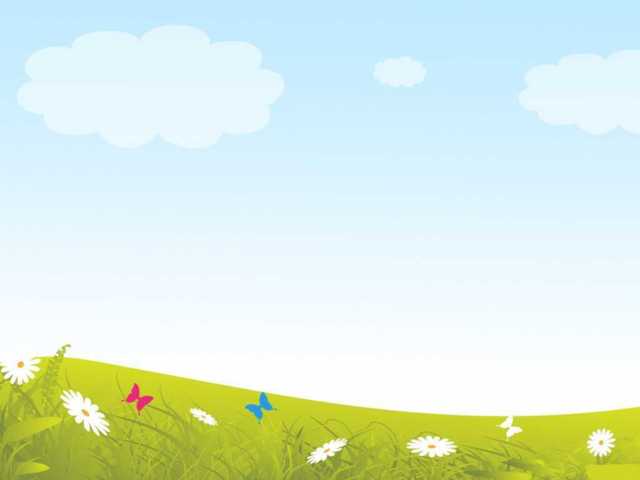 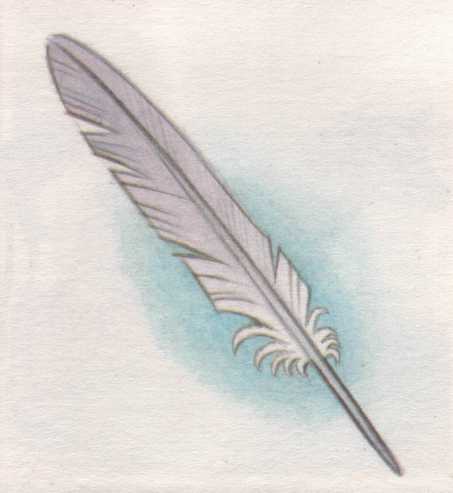 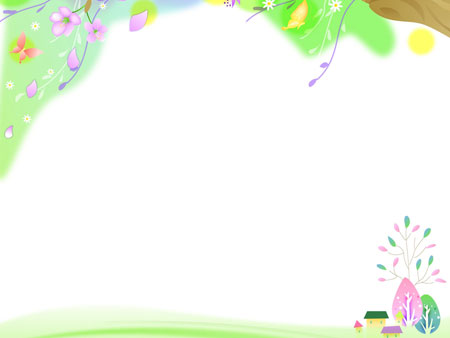 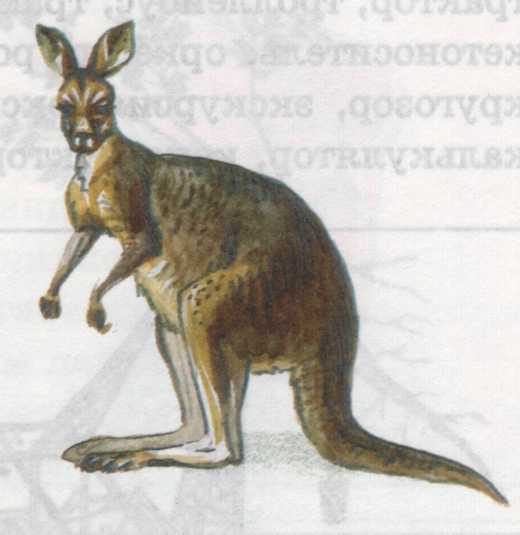 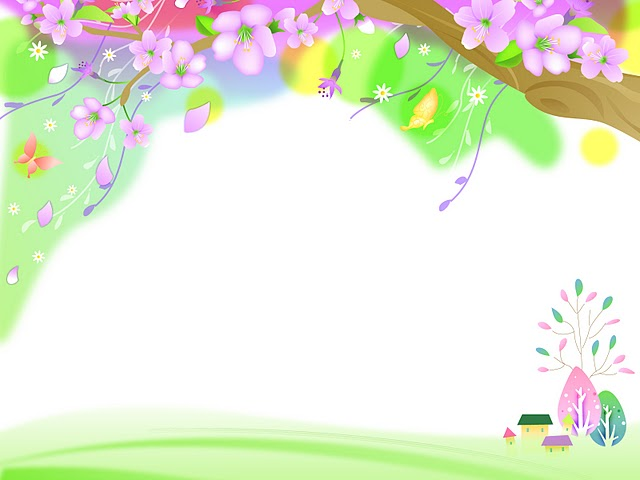 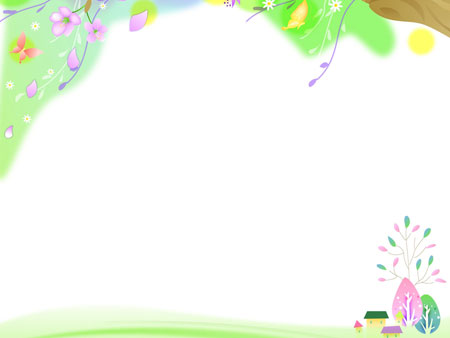 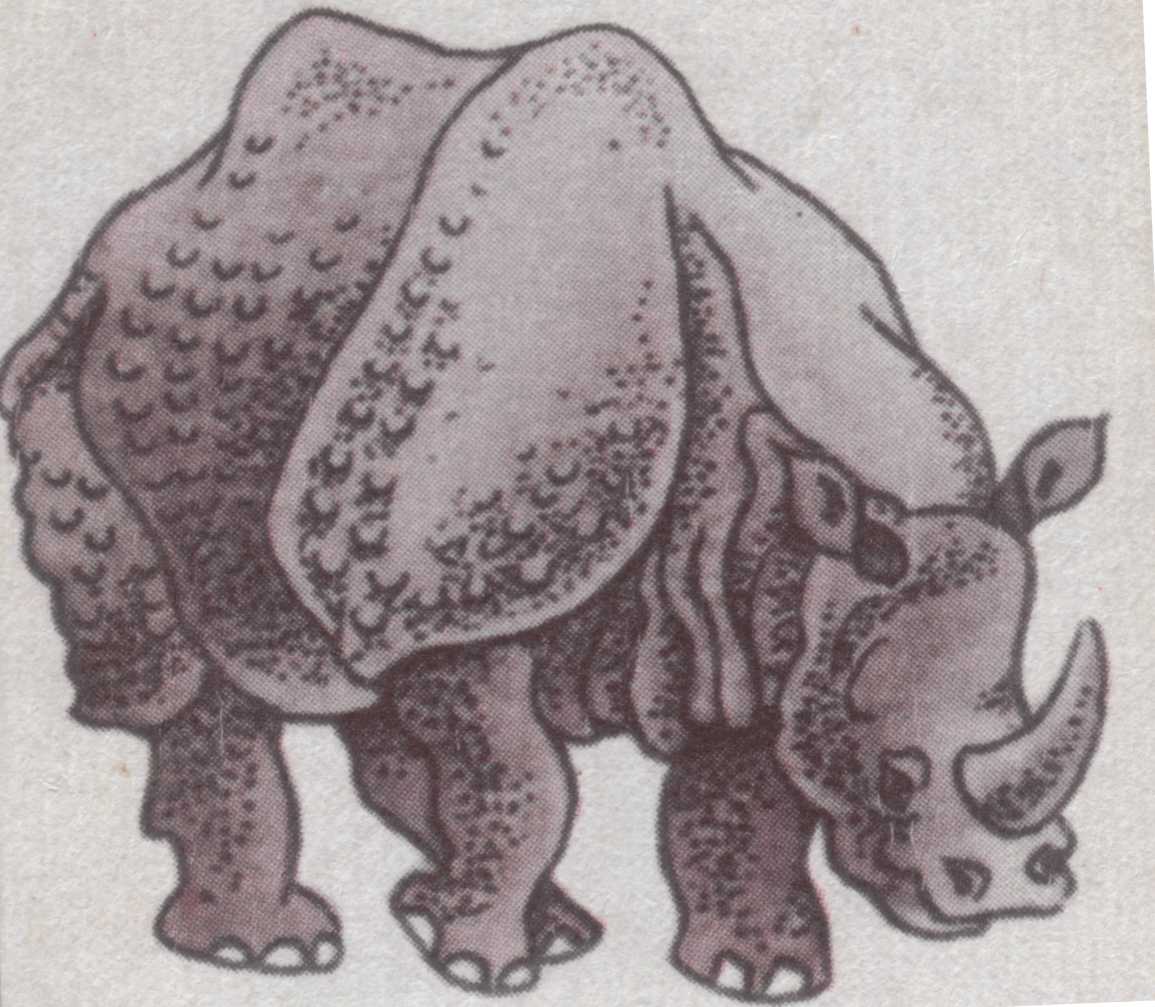 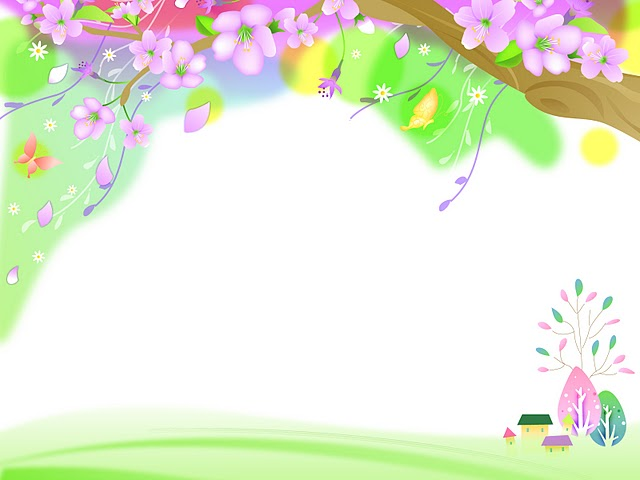 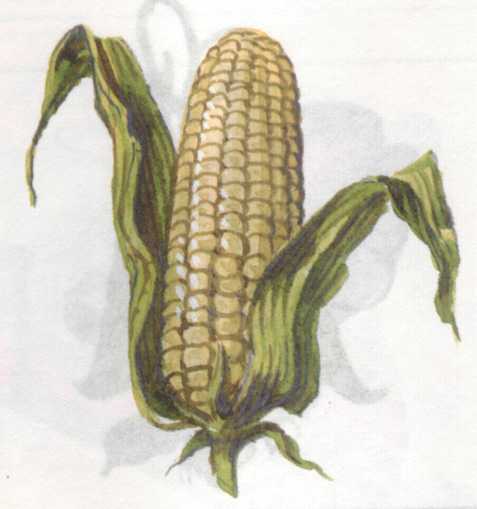 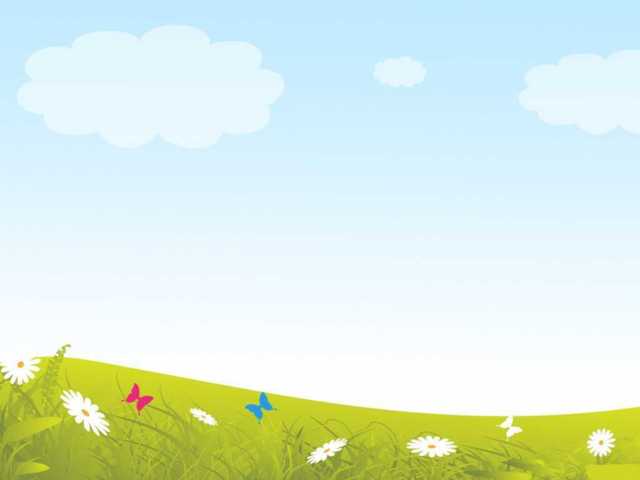 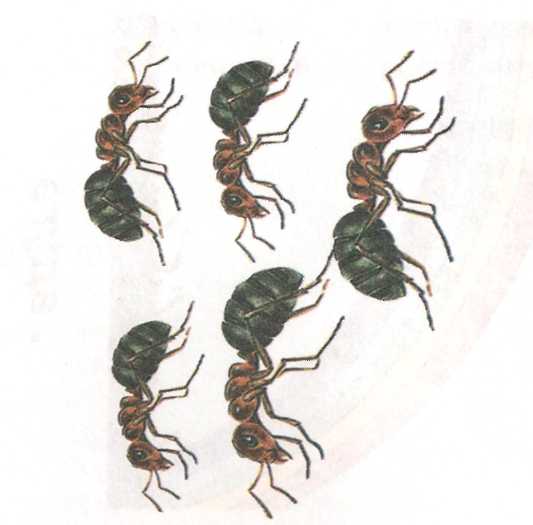 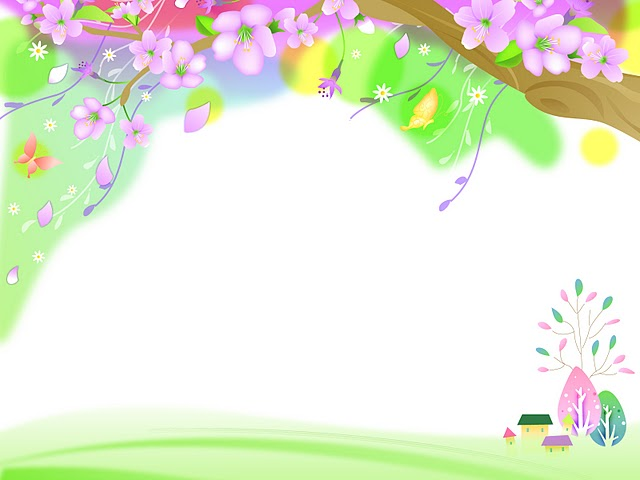 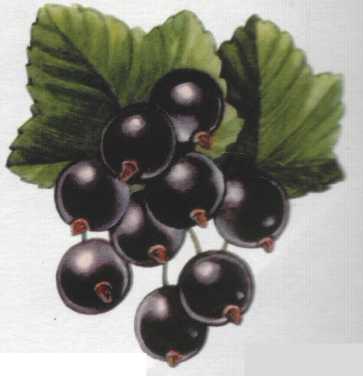 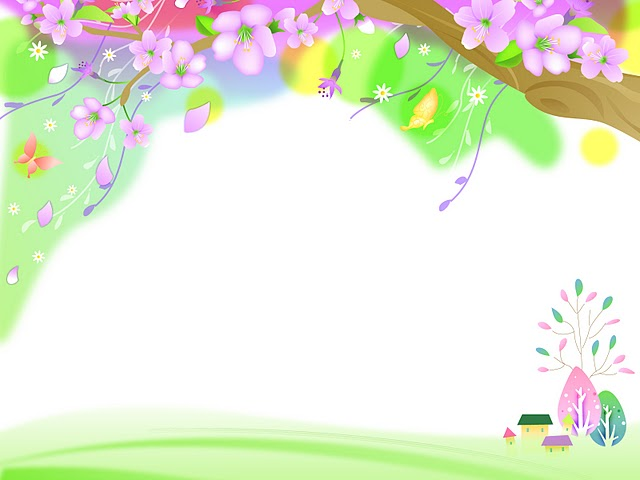 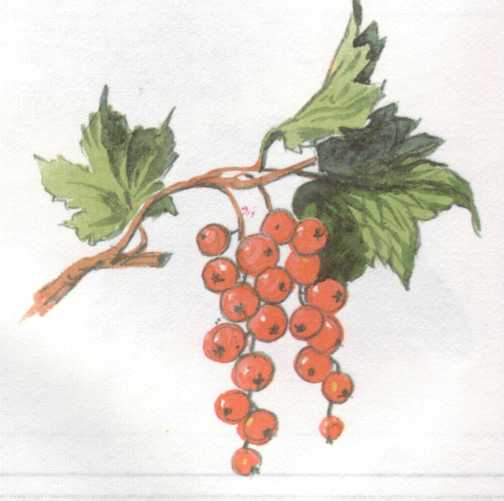 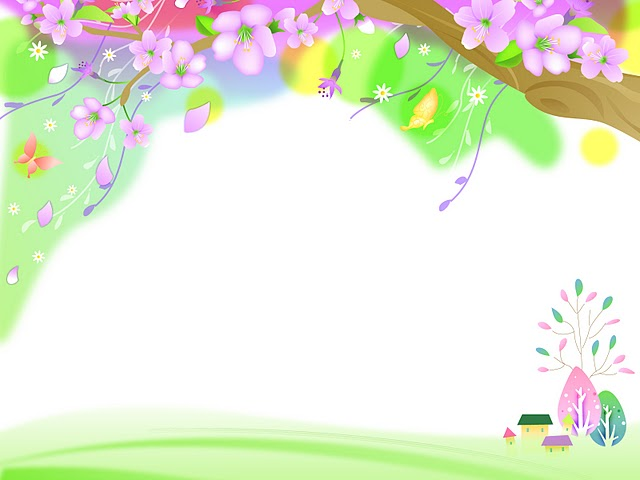 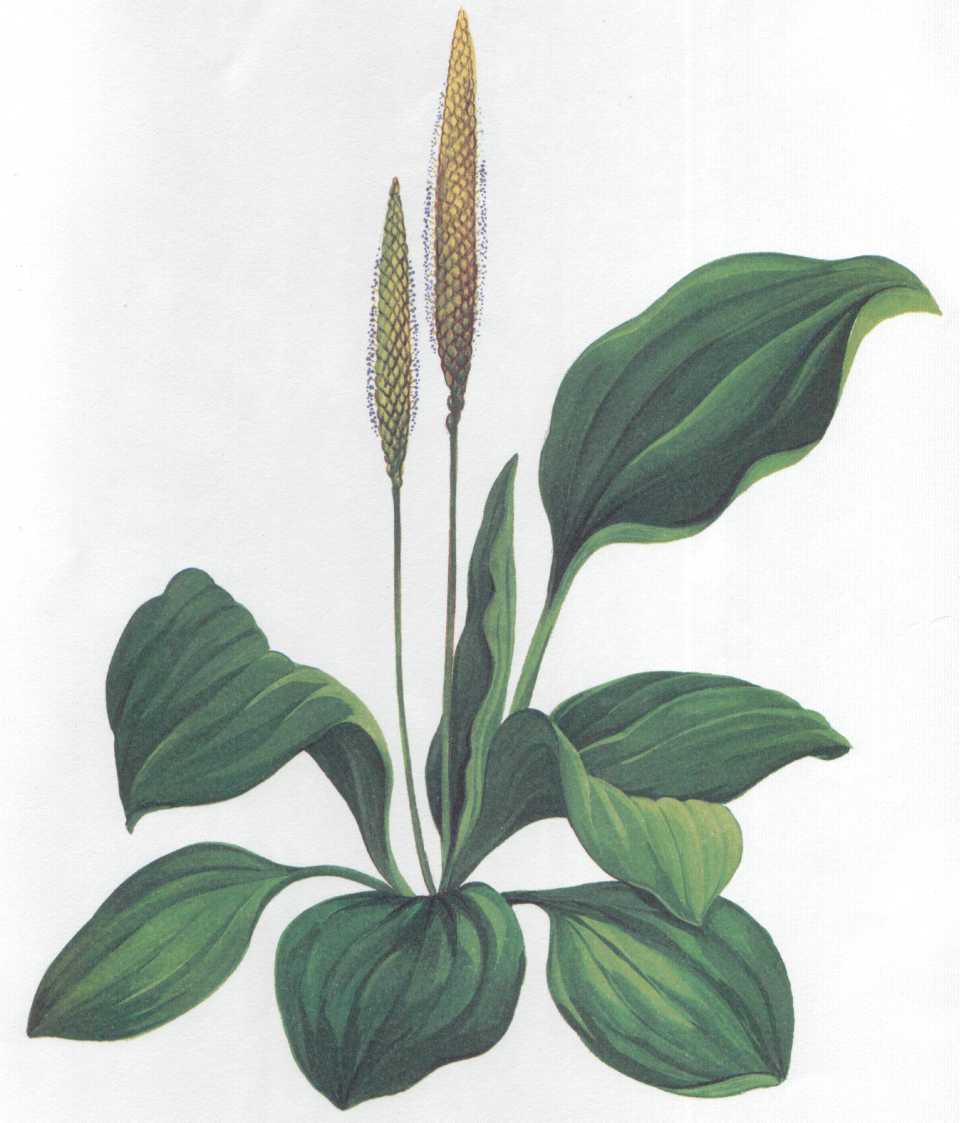 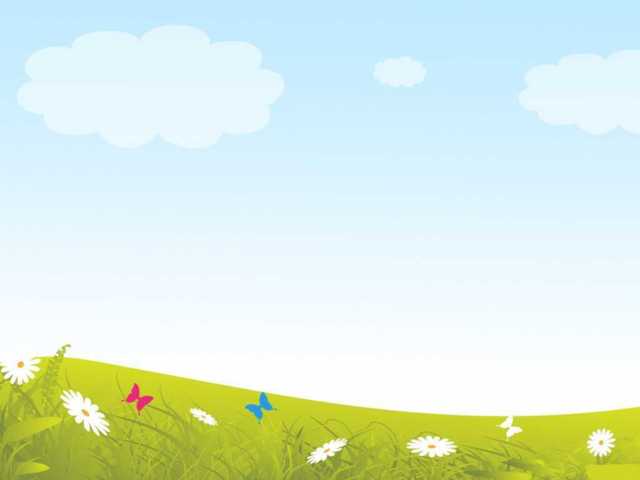 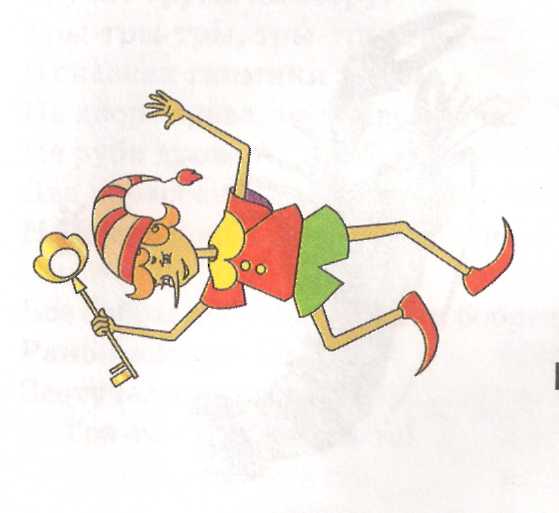 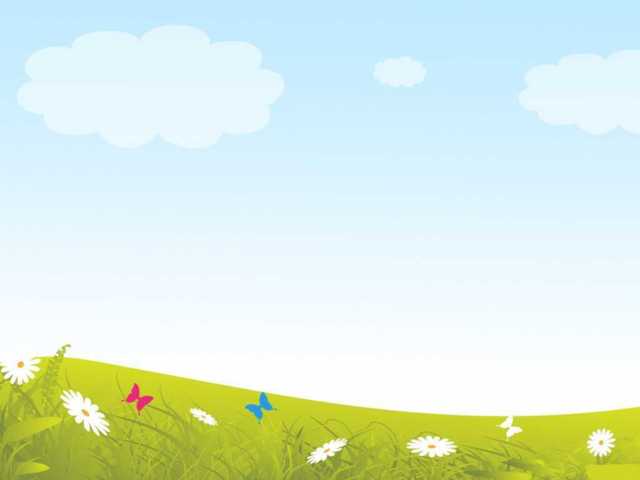 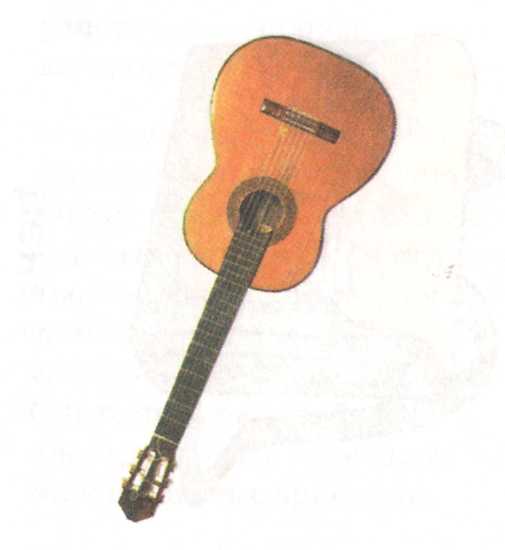 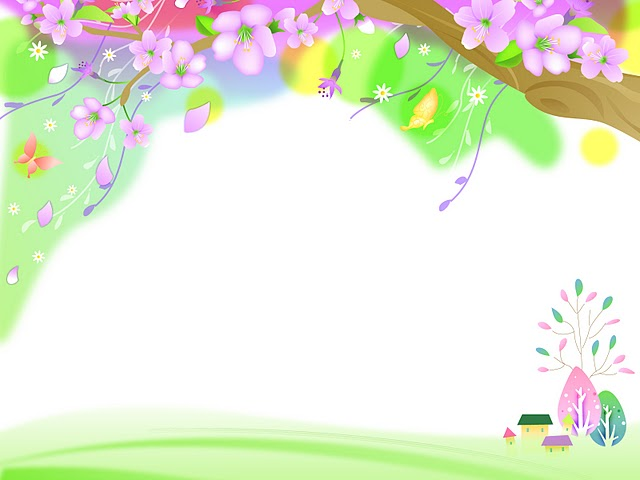 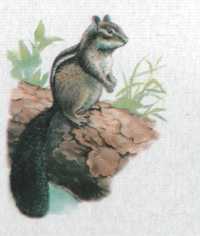 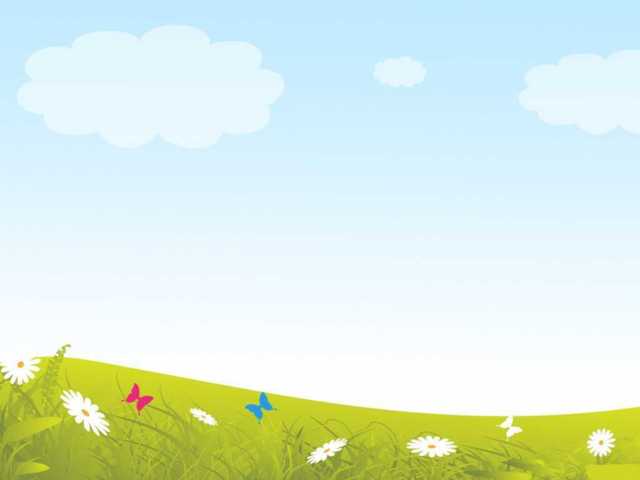 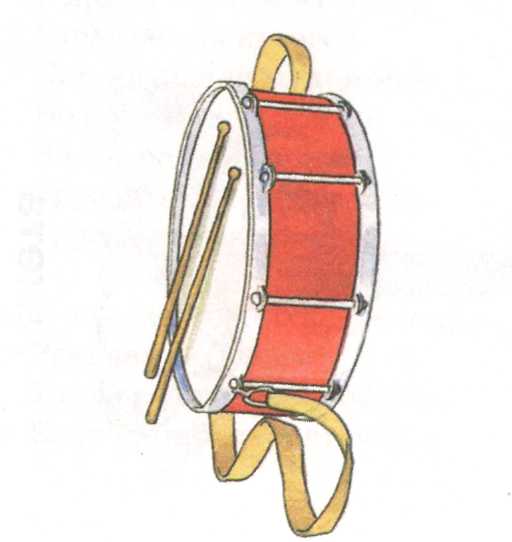 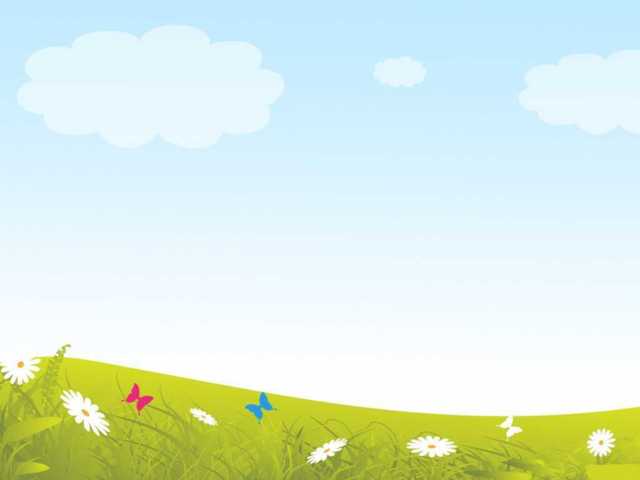 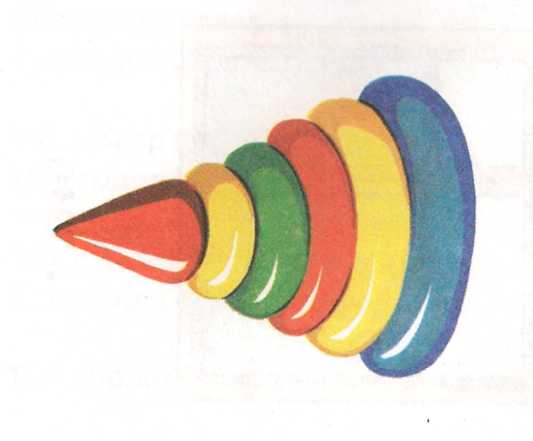 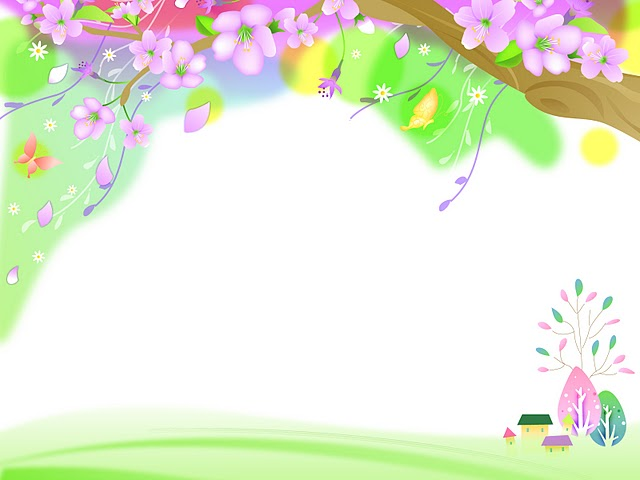 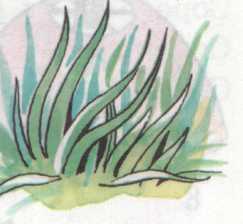 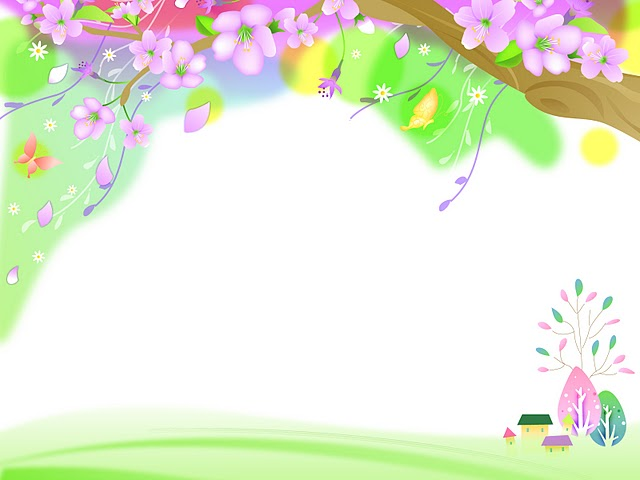 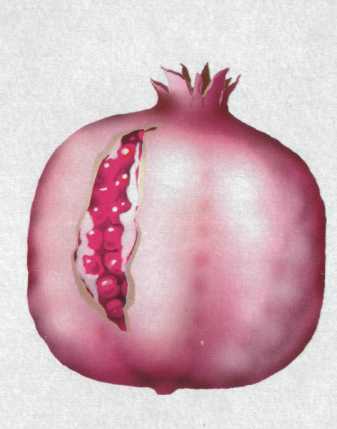 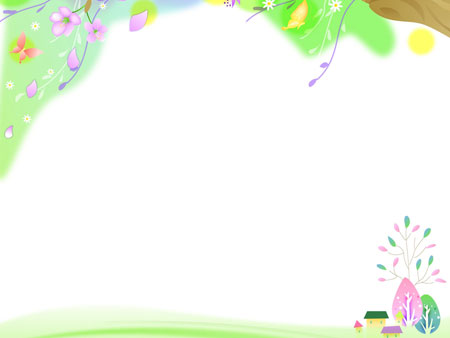 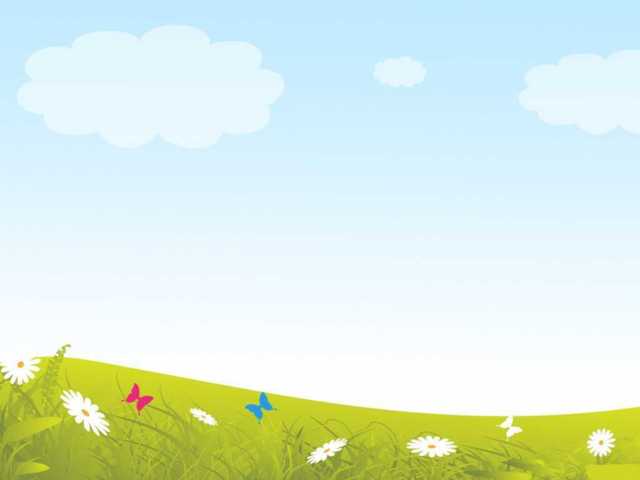 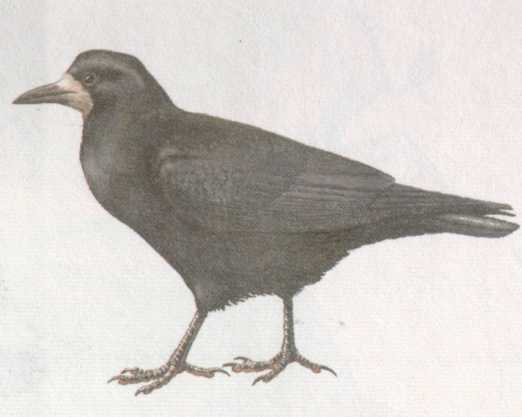 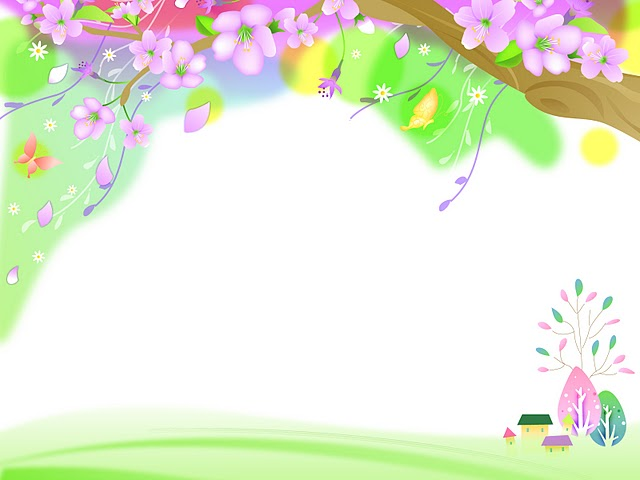 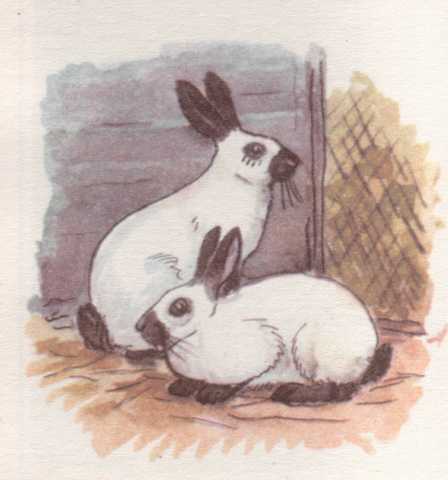 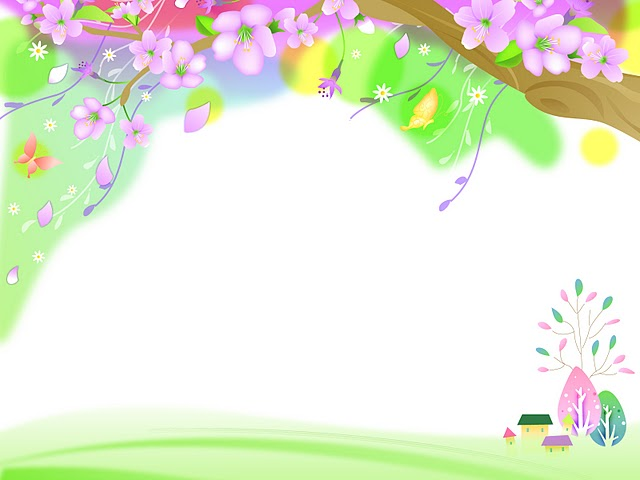 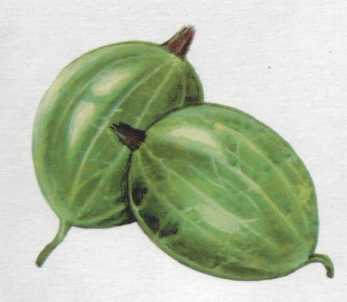 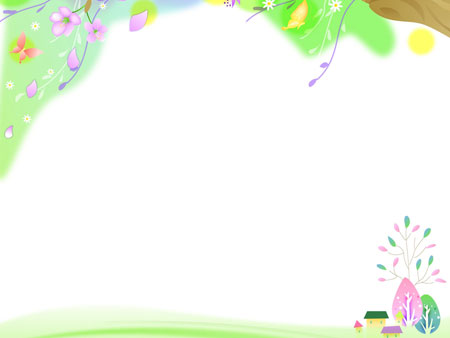 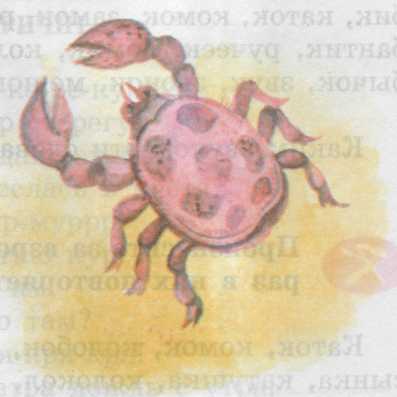 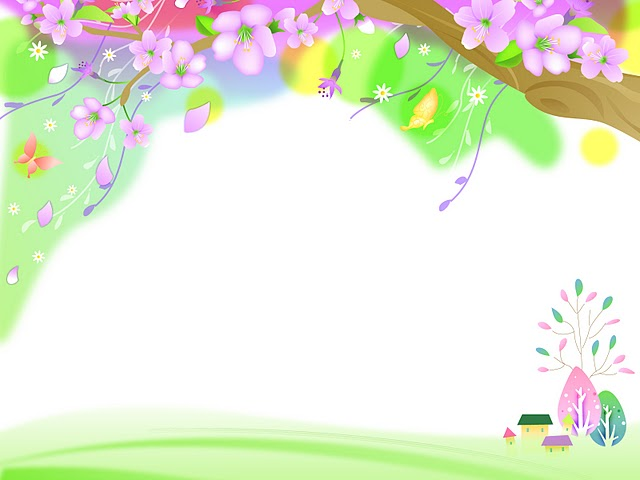 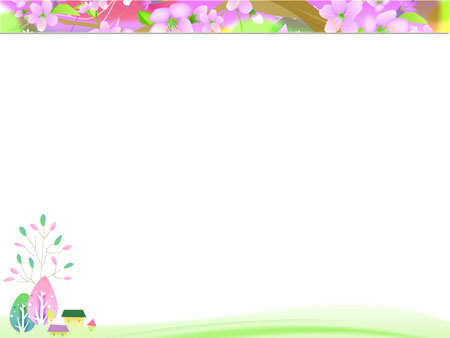 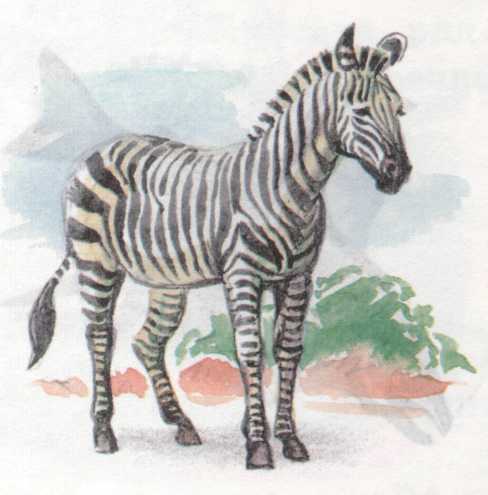 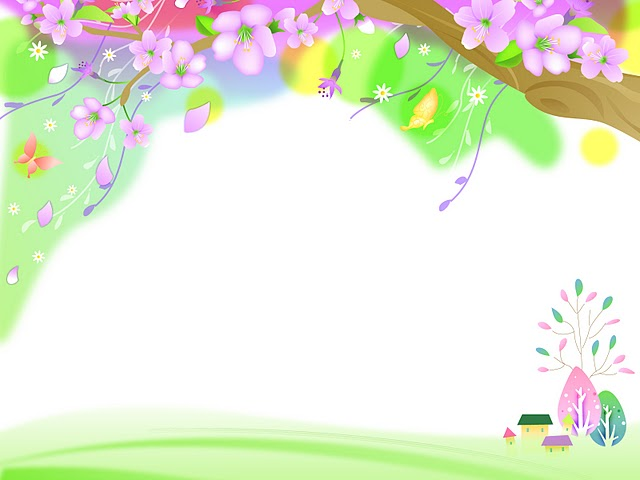 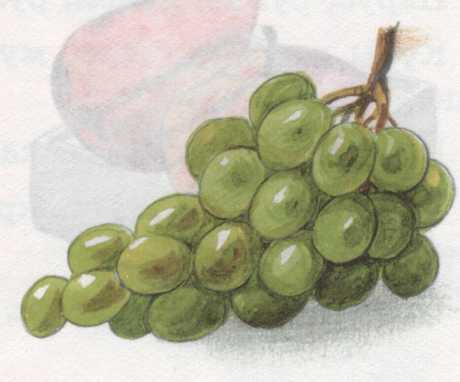 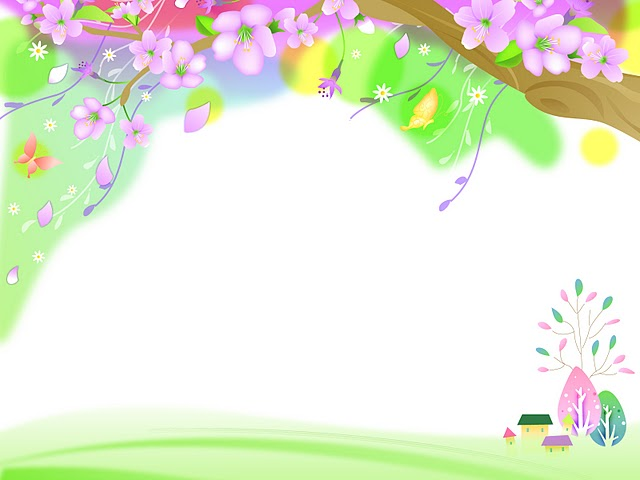 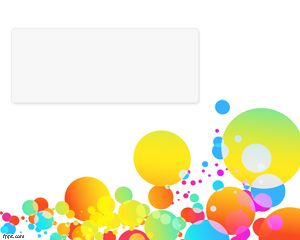 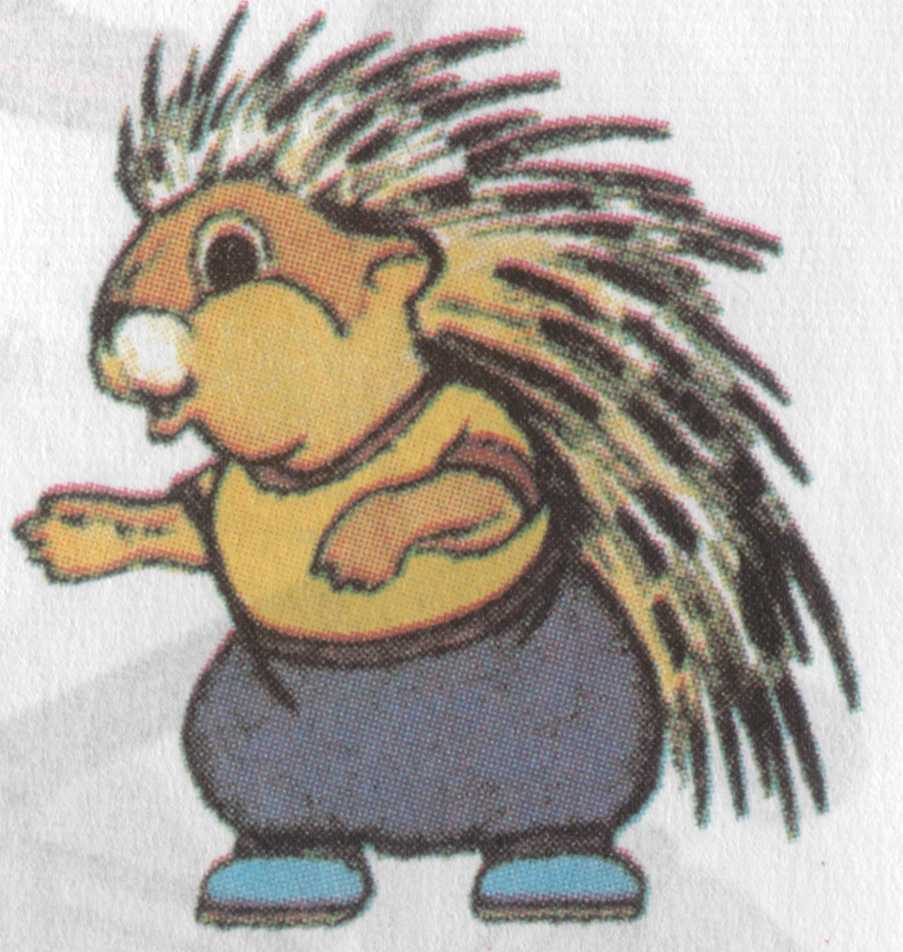 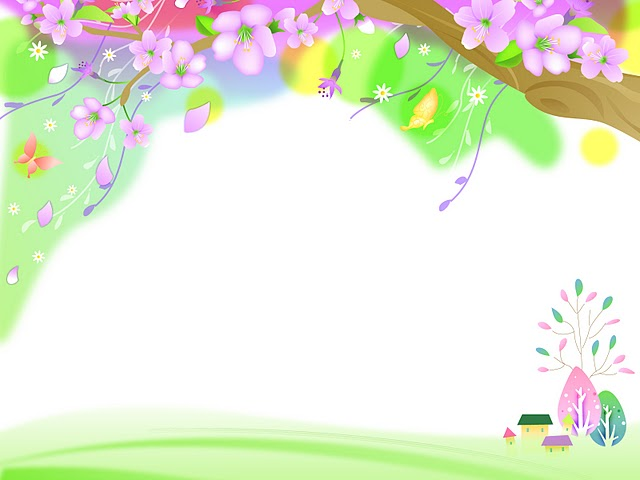 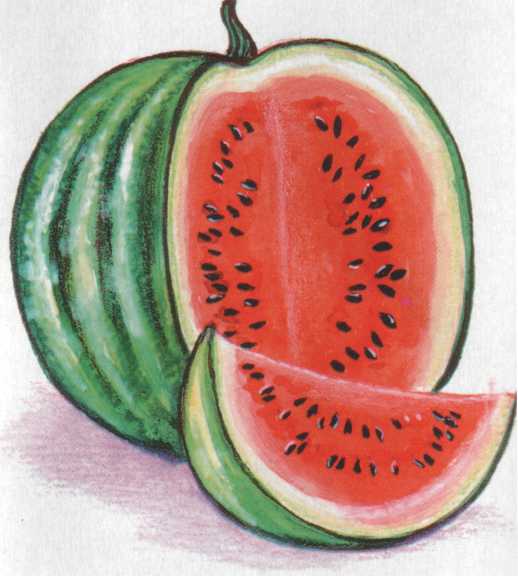 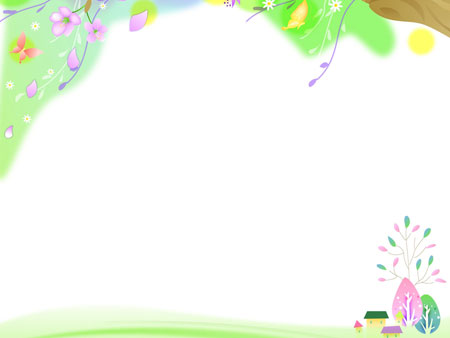 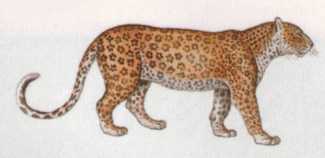 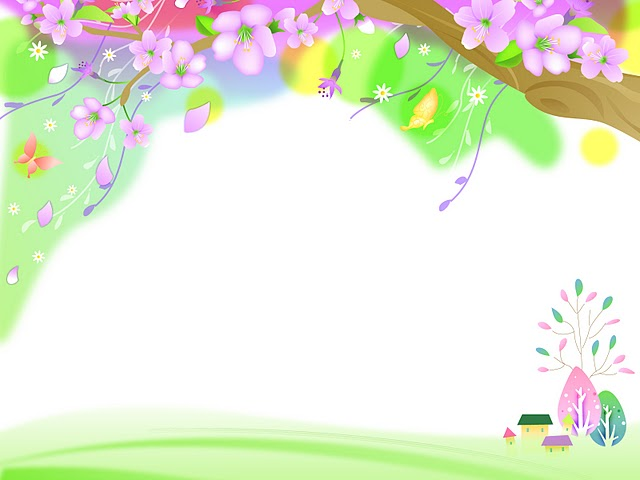 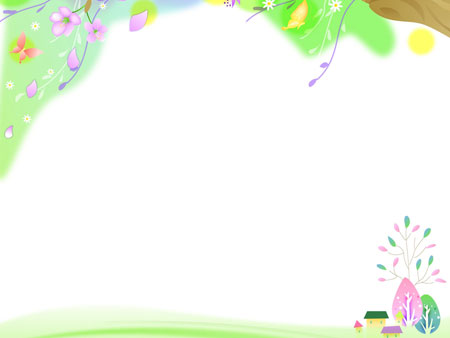 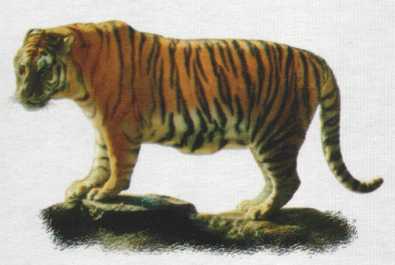 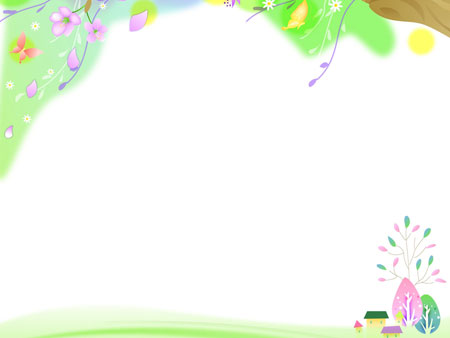 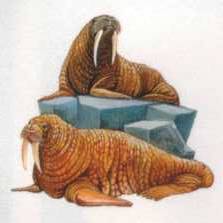 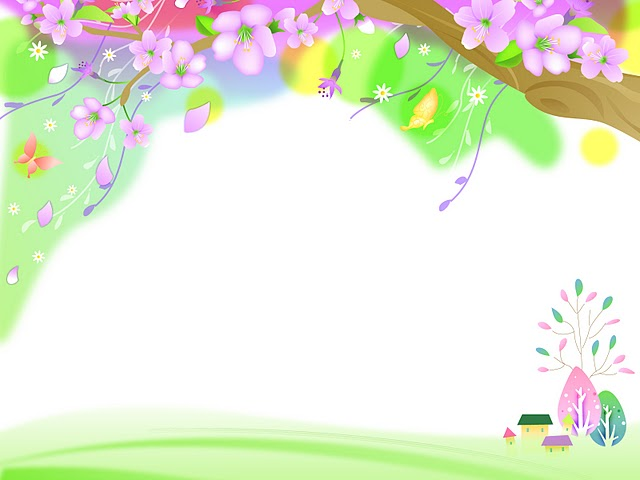 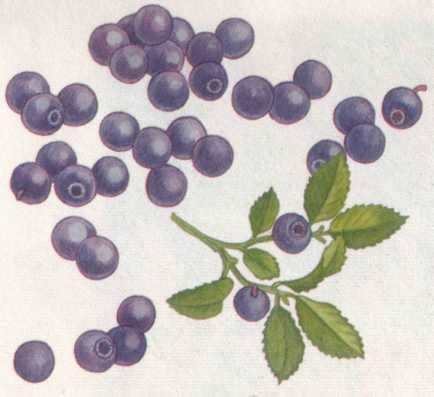 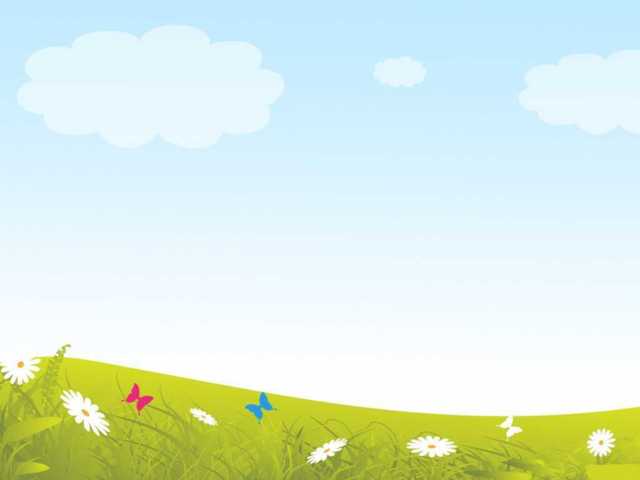 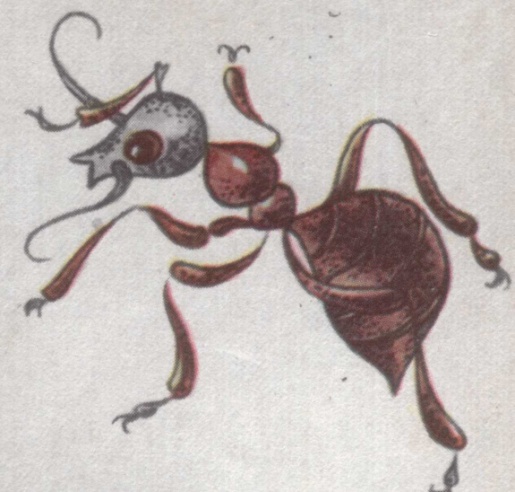 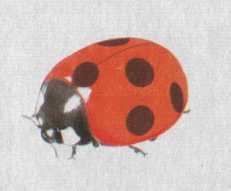 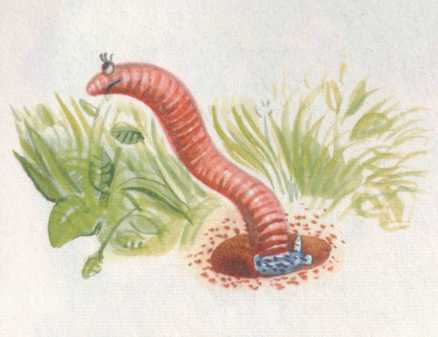 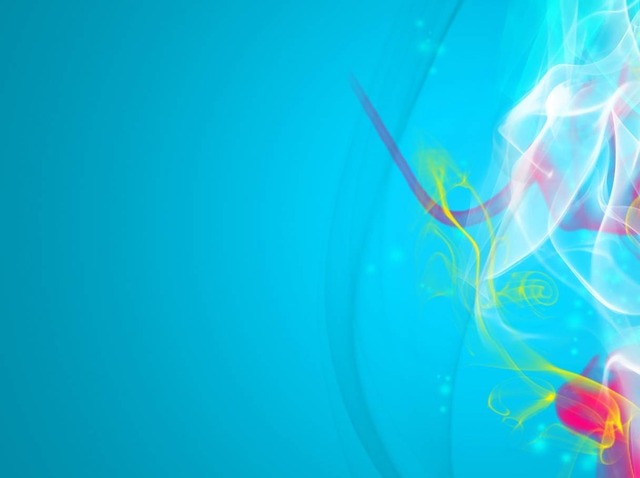 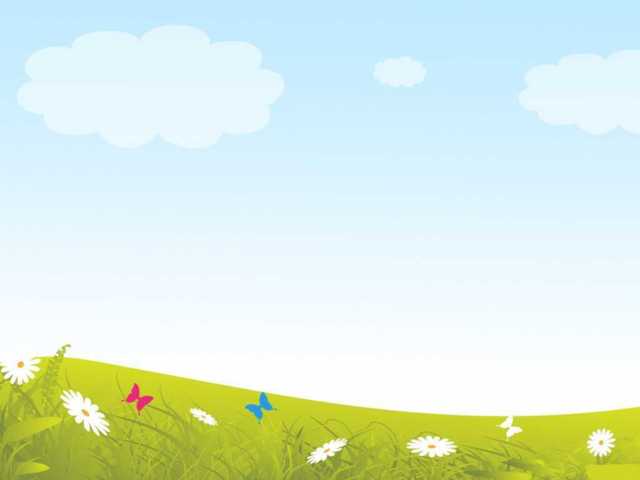 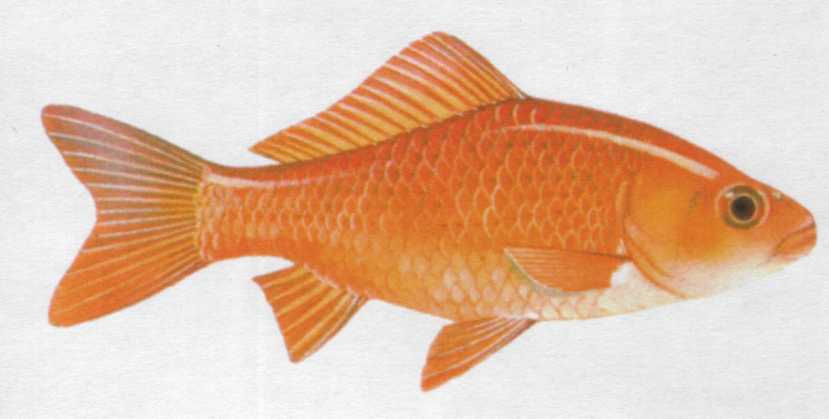 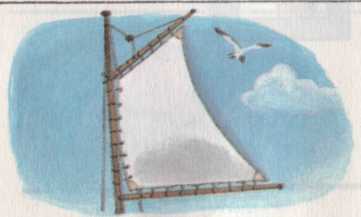 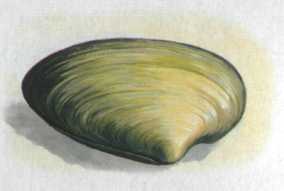 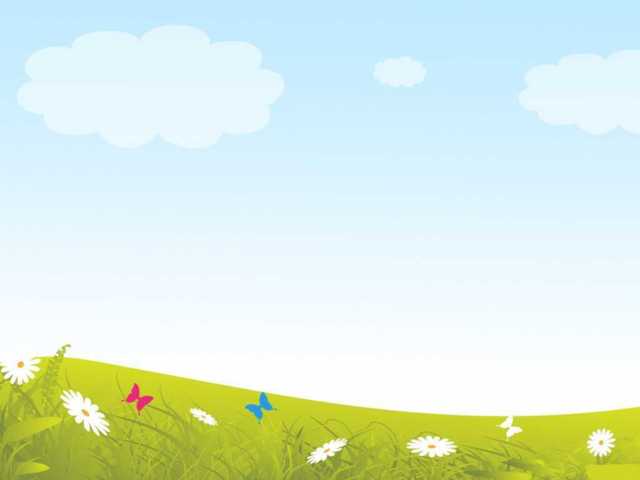 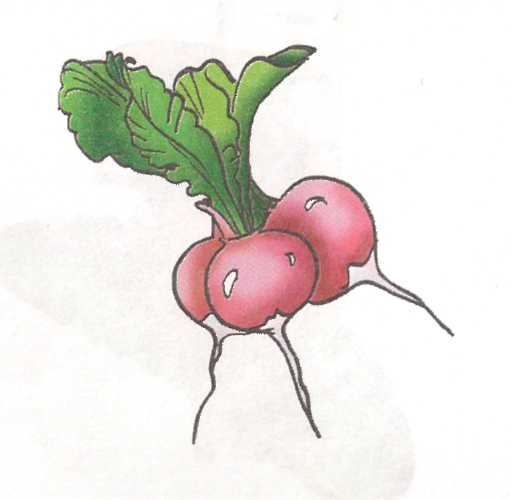 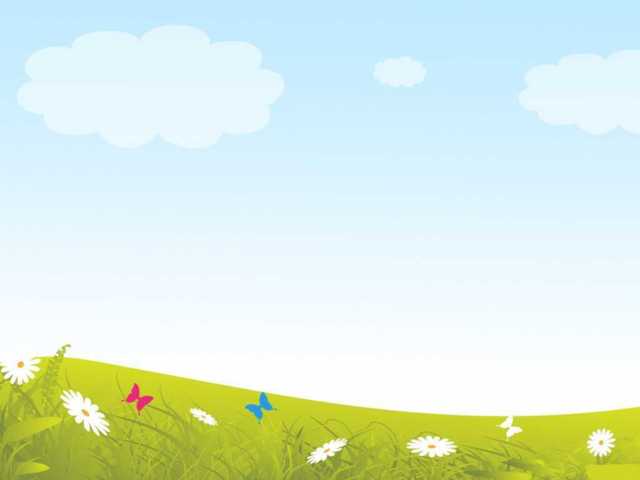 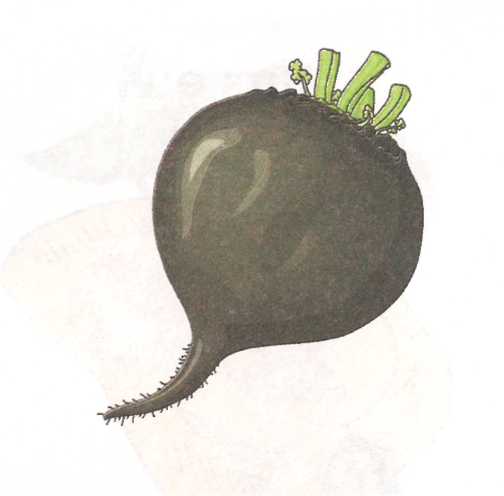 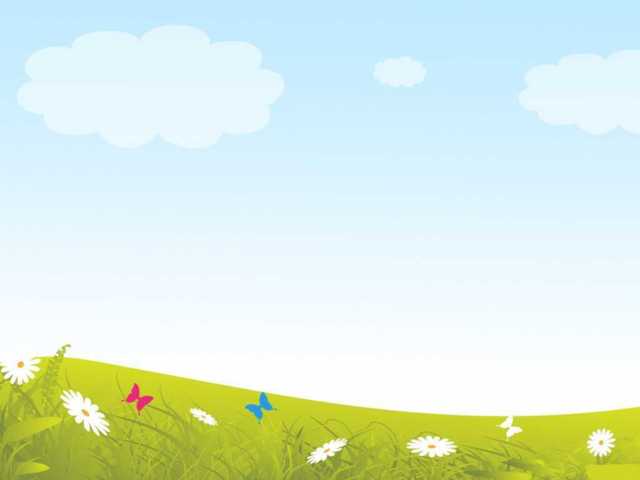 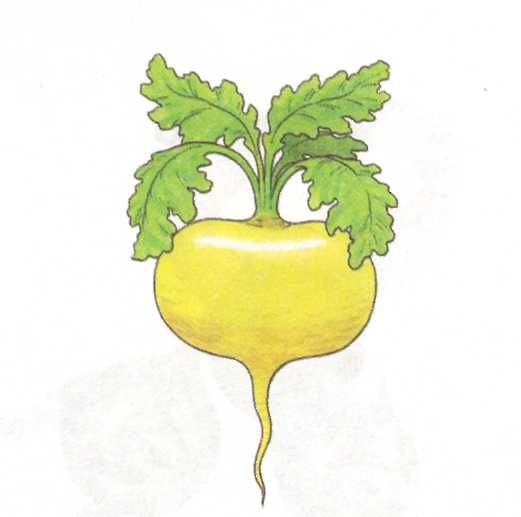 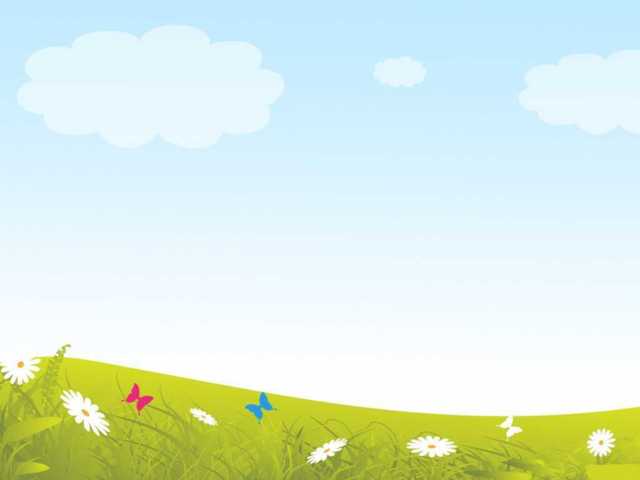 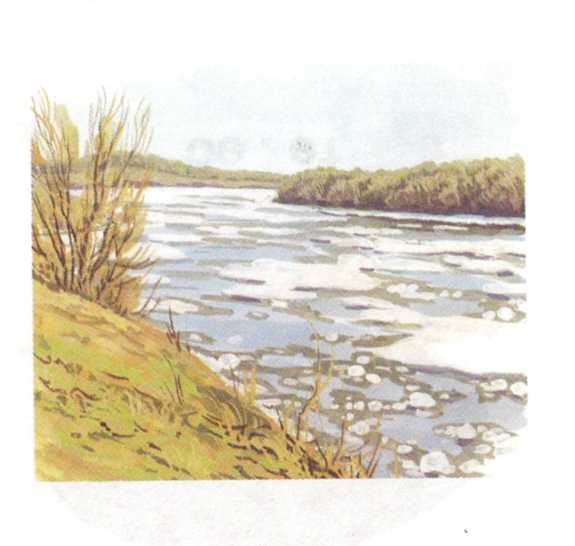 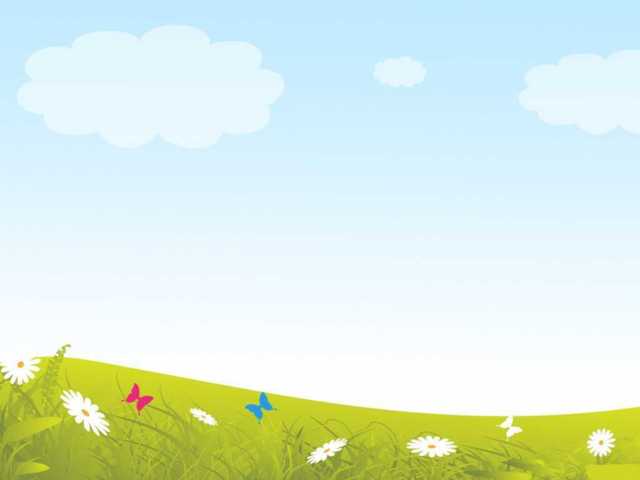 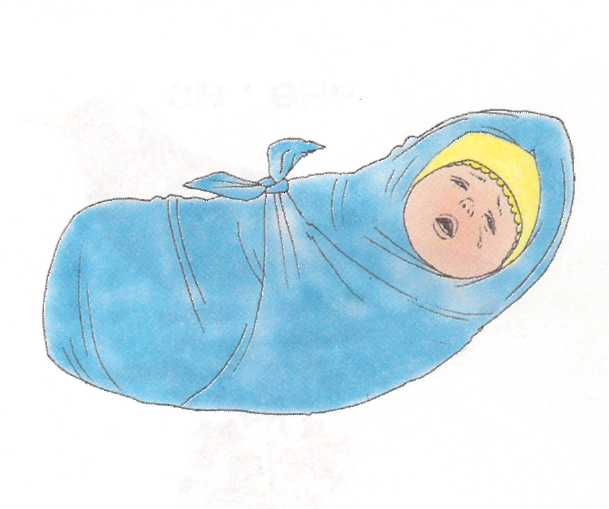 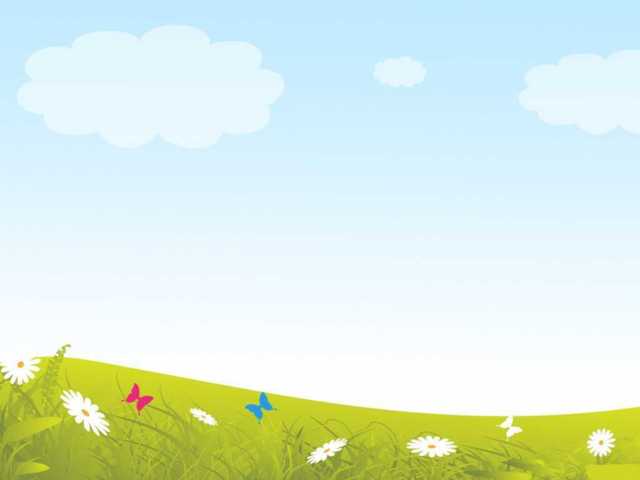 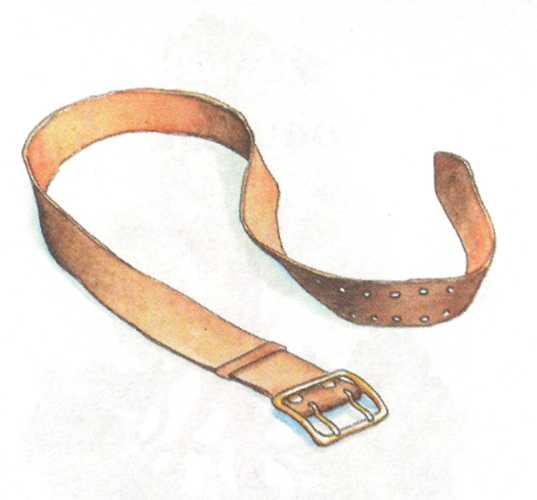 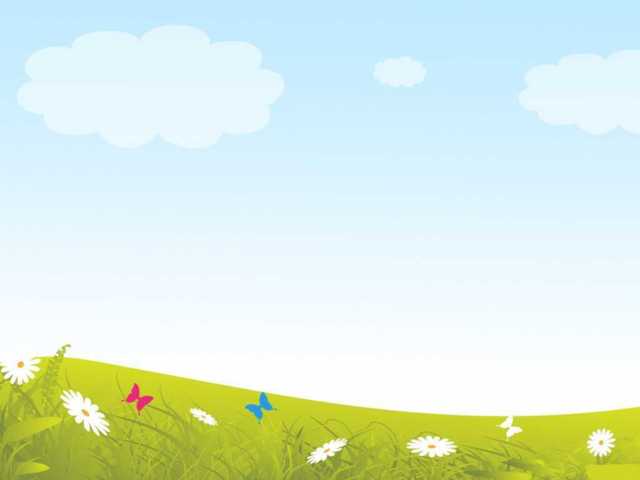 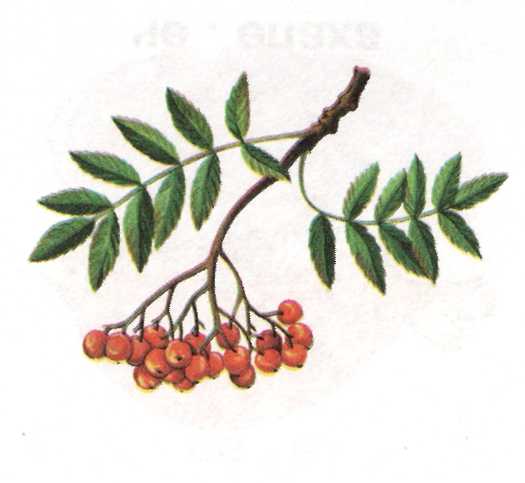 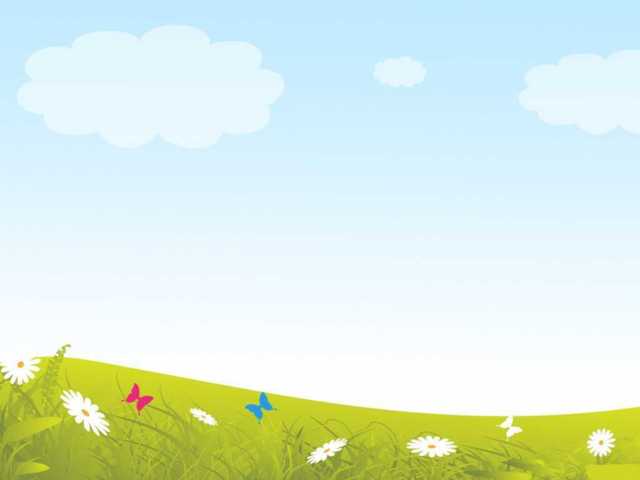 Что лишнее?
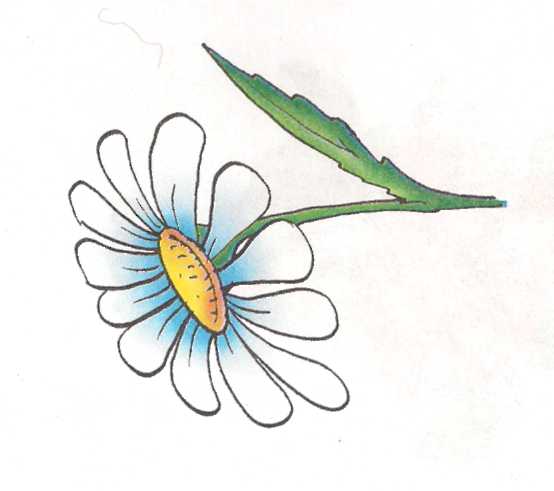 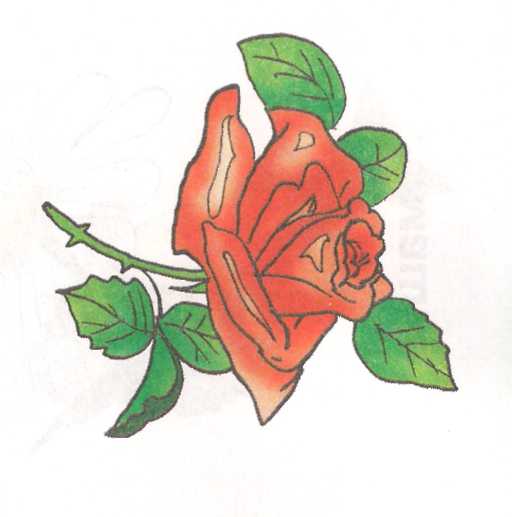 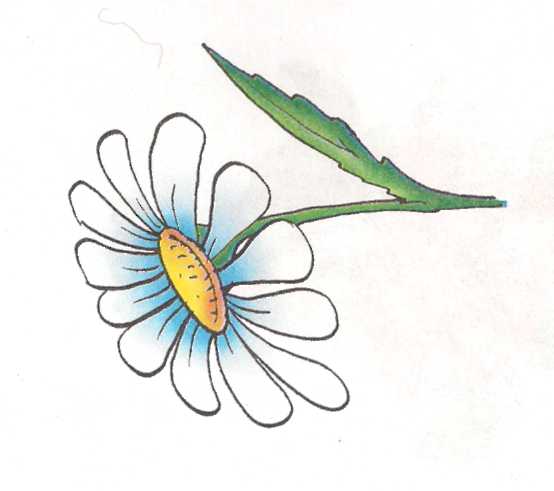 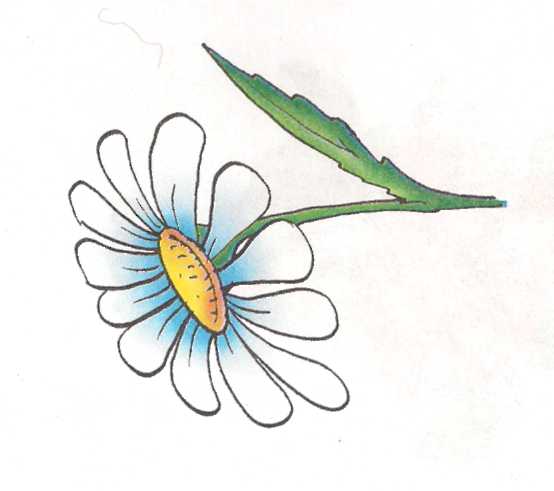 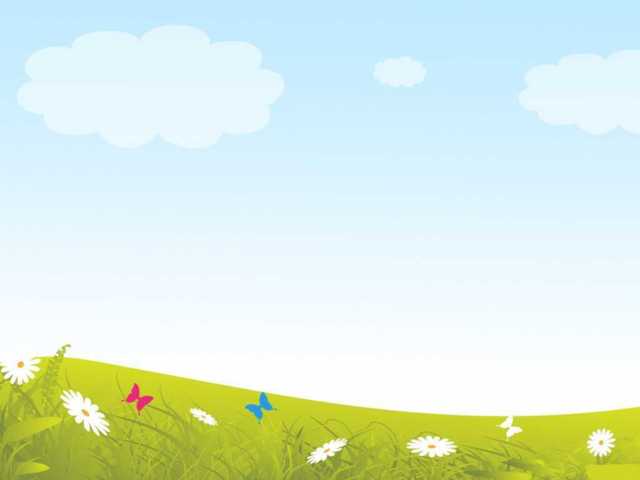 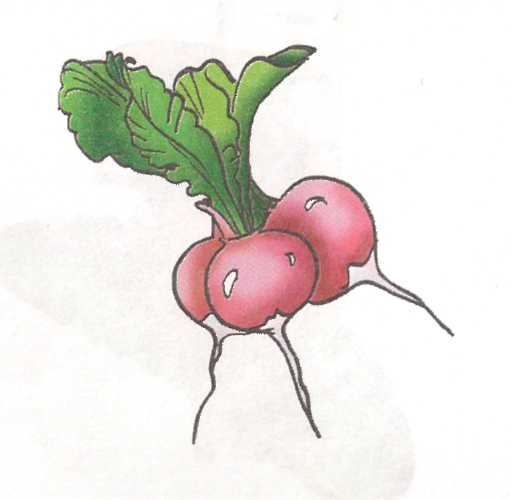 Что лишнее?
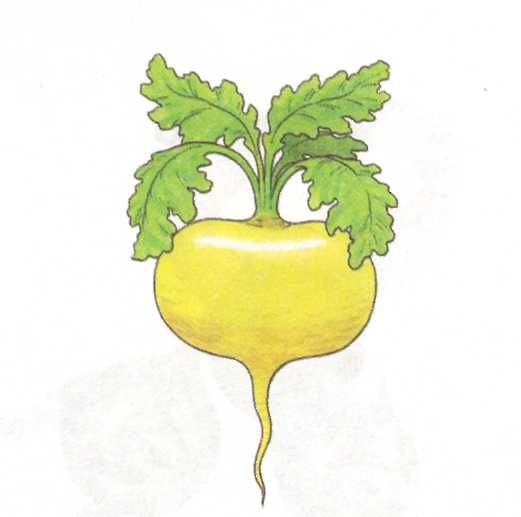 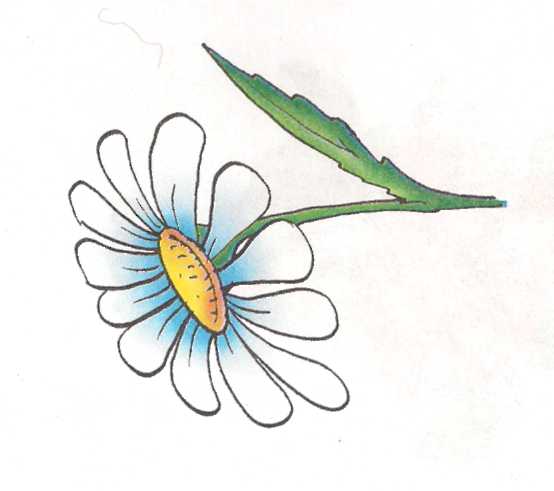 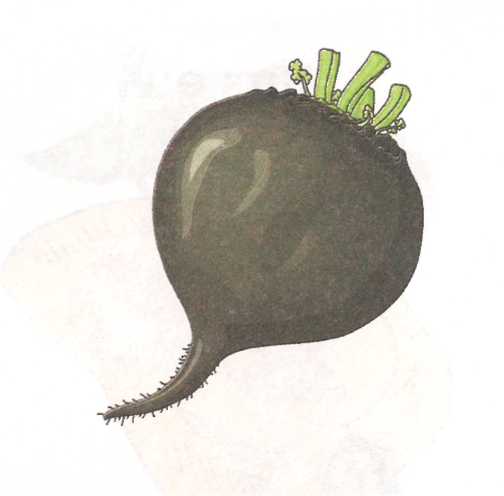 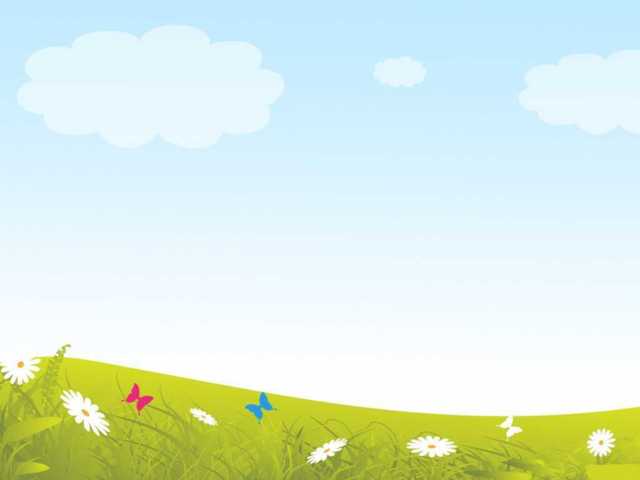 Кто лишний ?
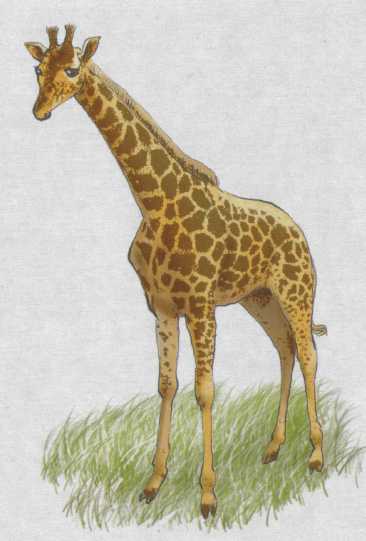 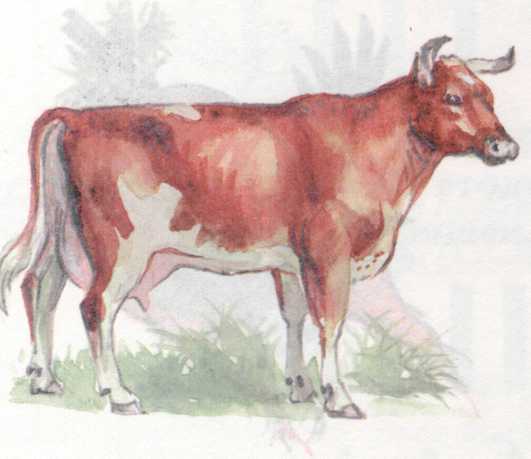 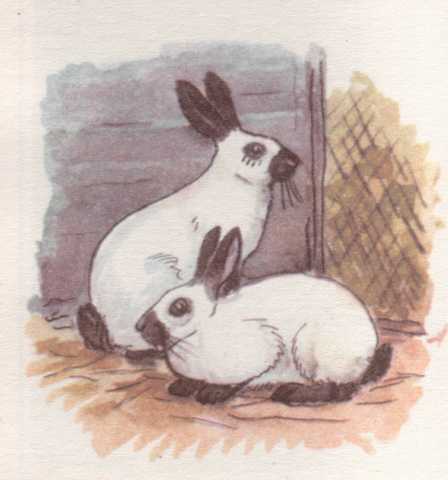 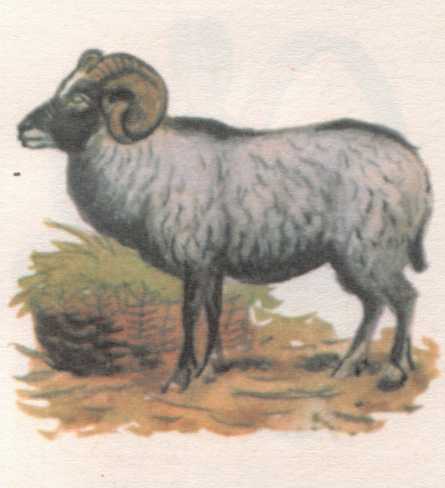 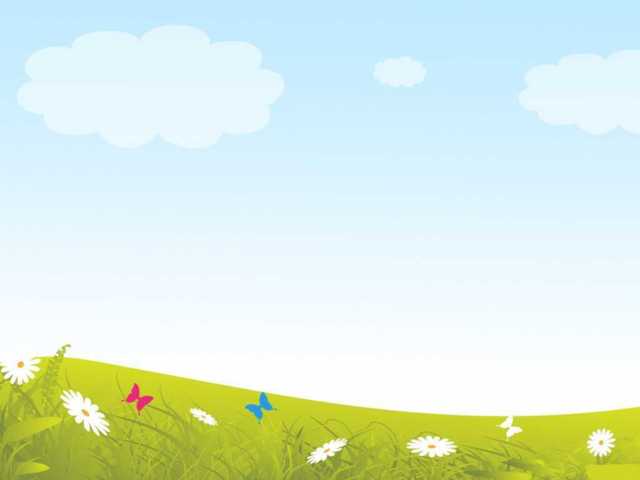 Кто лишний ?
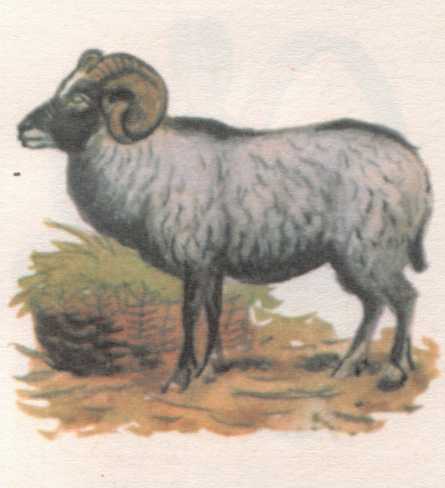 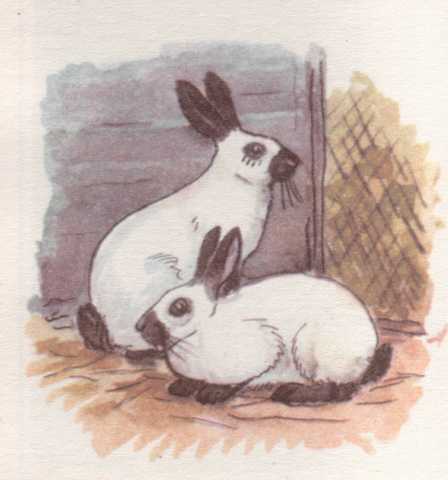 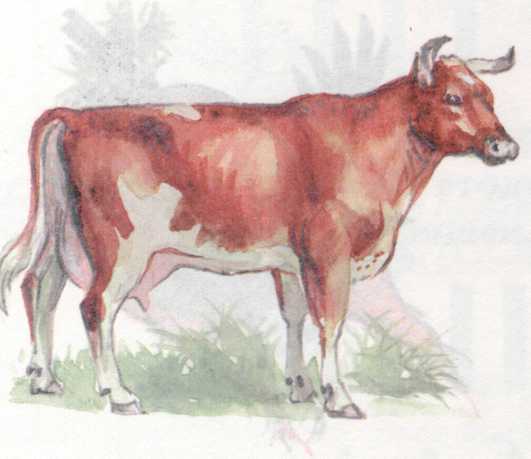 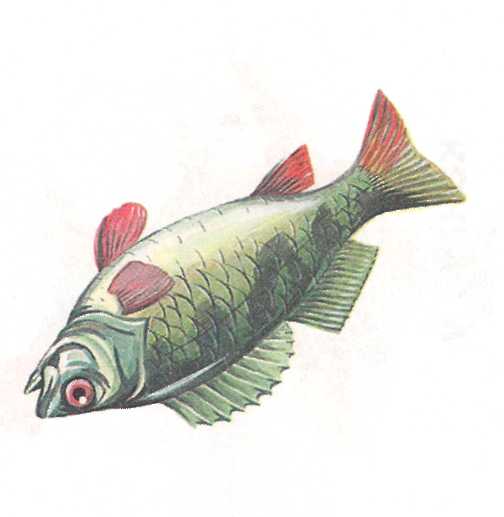 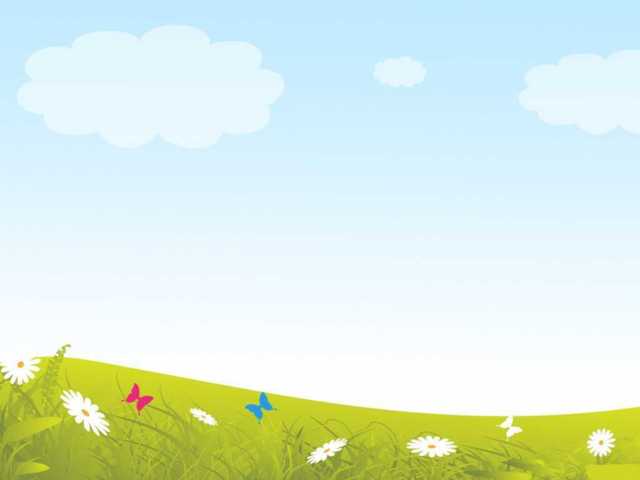 Кто лишний ?
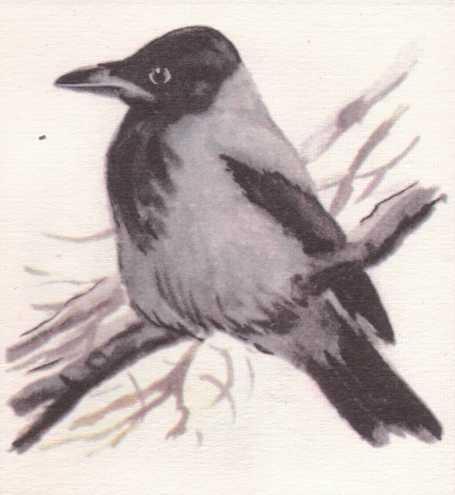 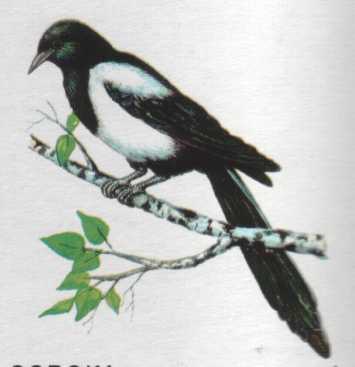 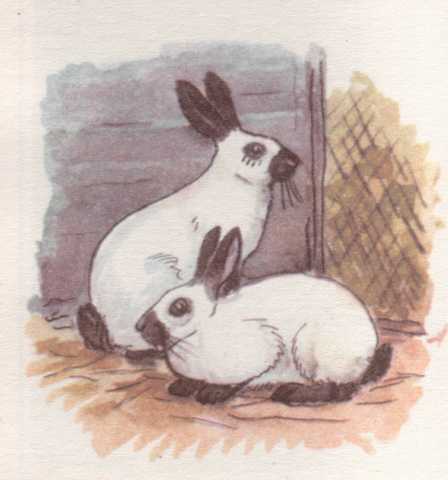 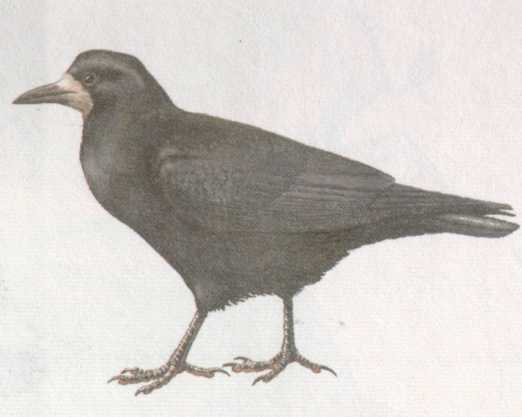 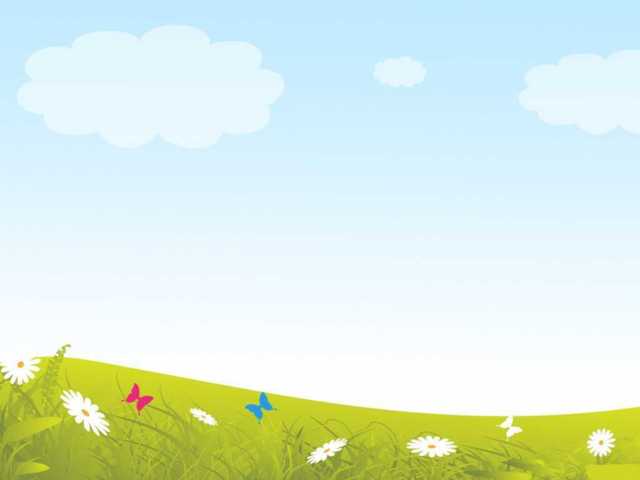 Что лишнее?
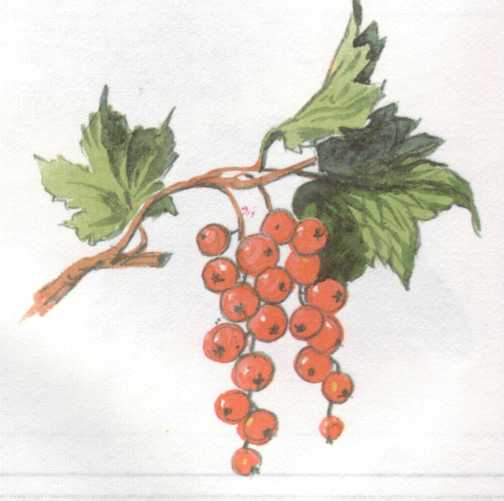 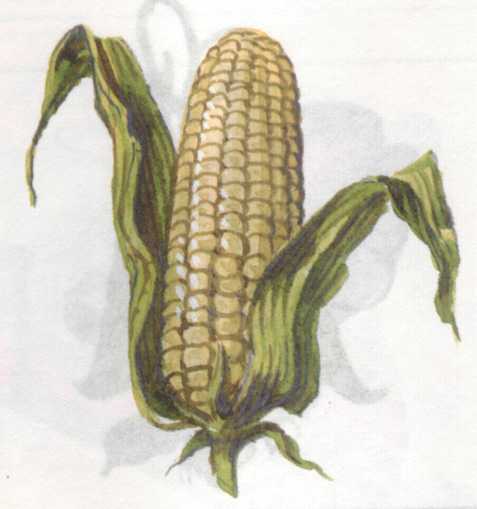 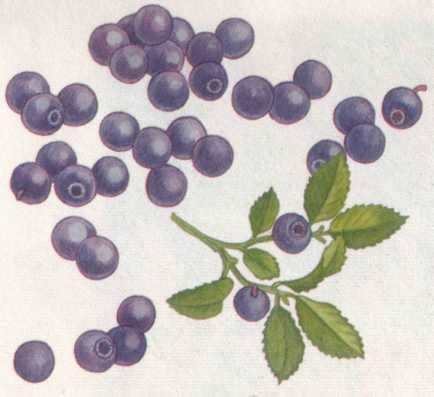 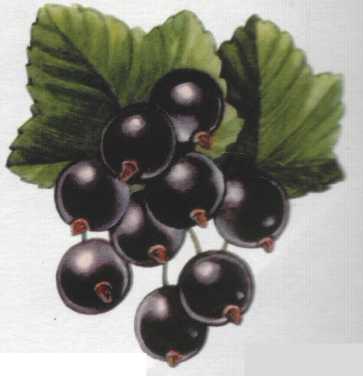 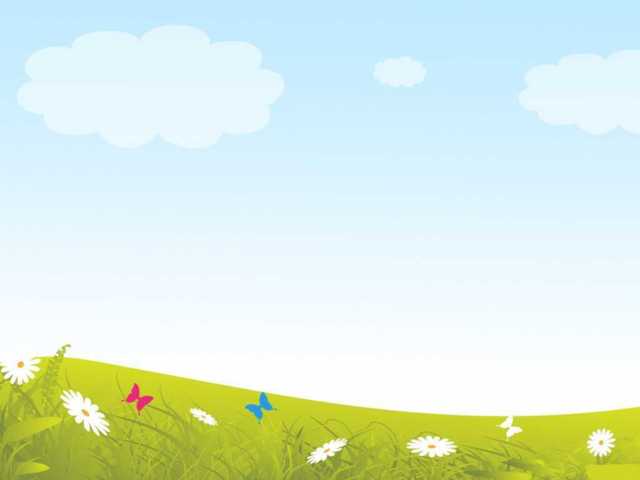 Кто лишний ?
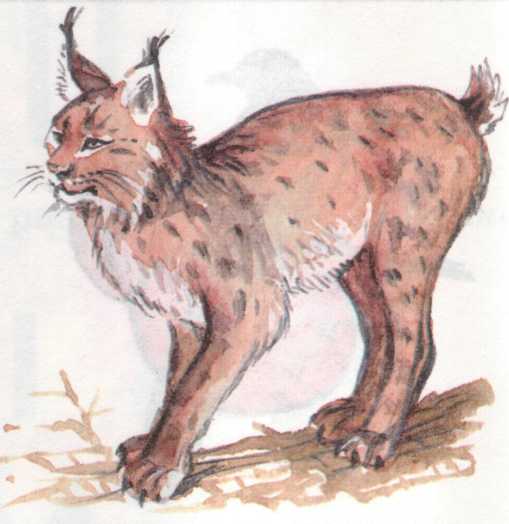 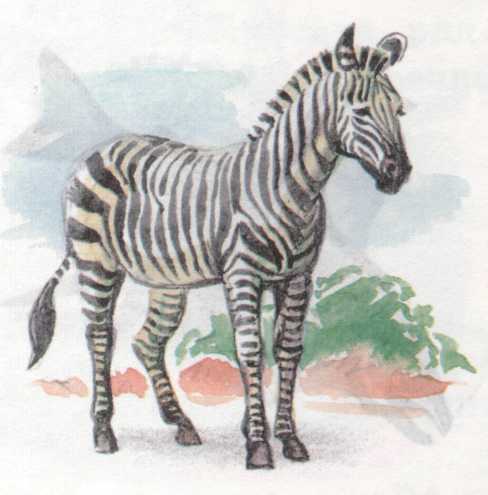 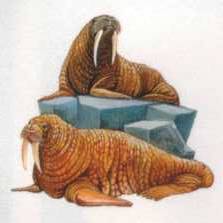 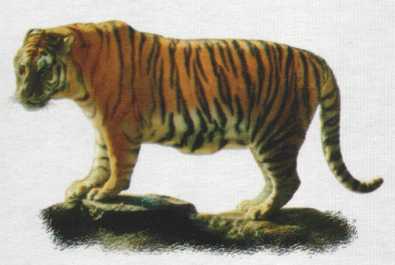 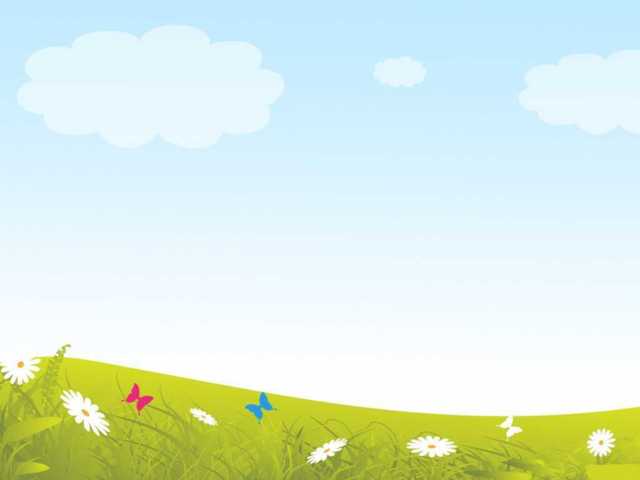 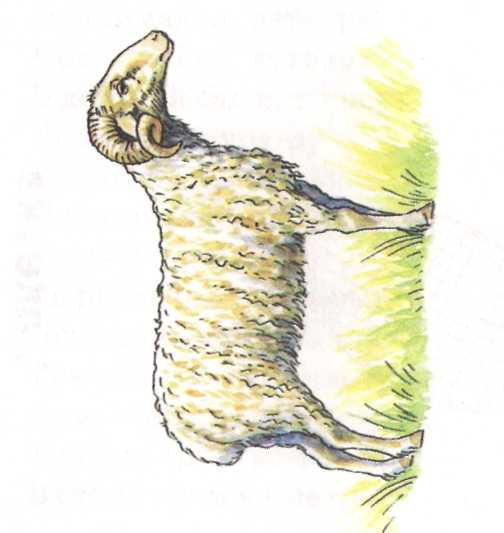 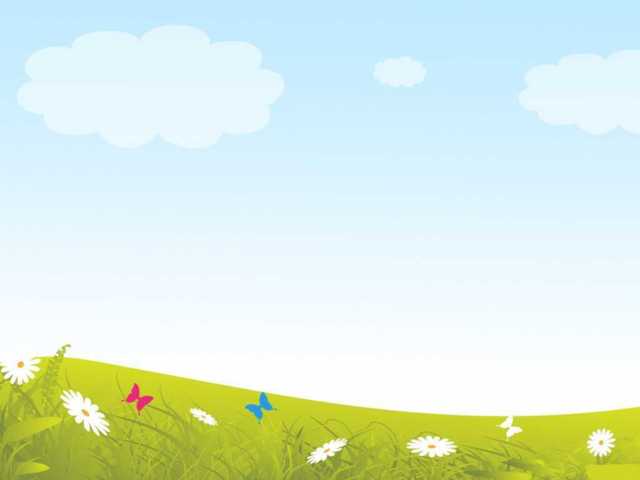 рь
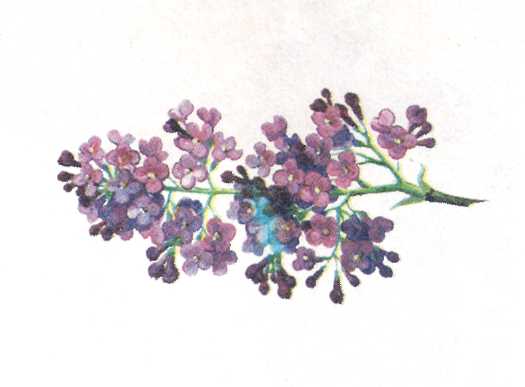 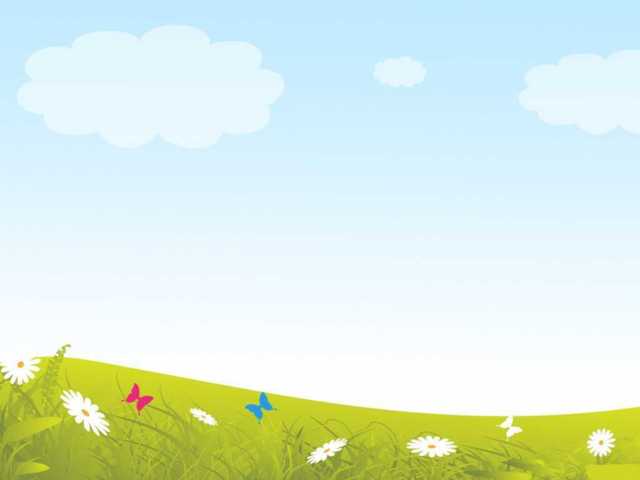 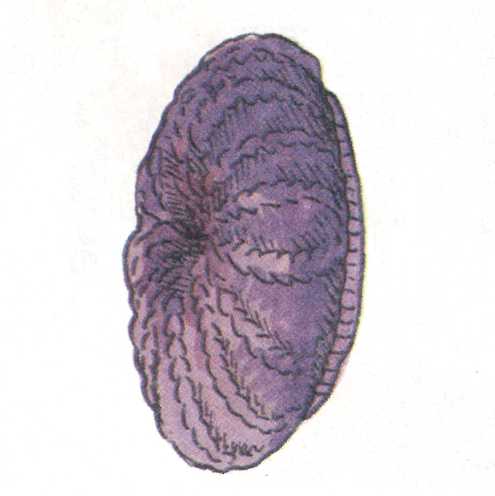 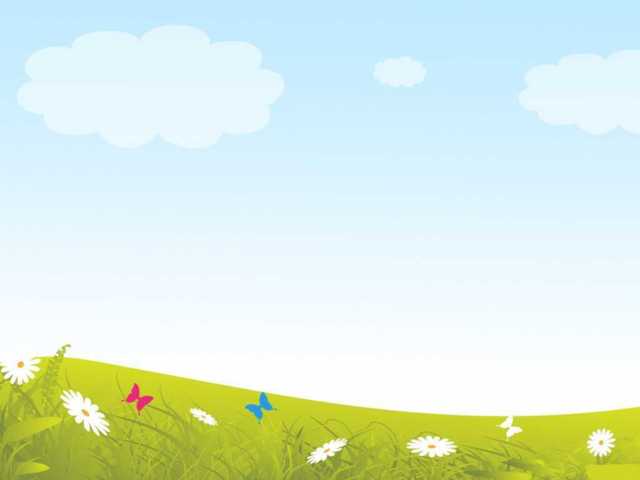 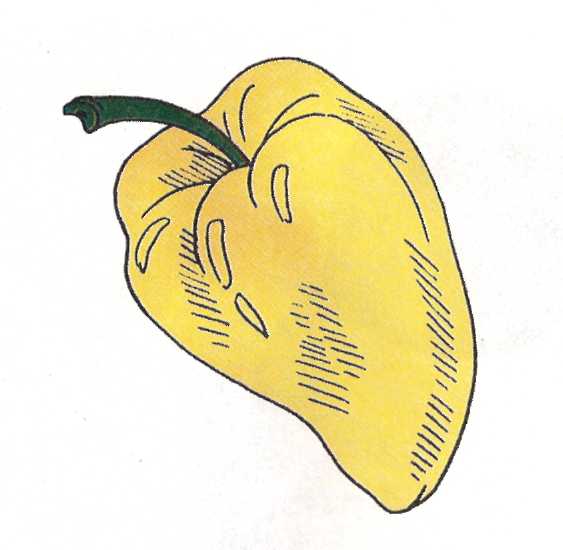 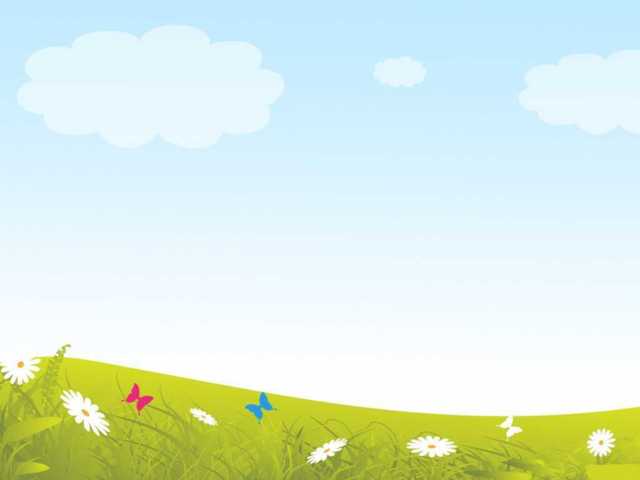 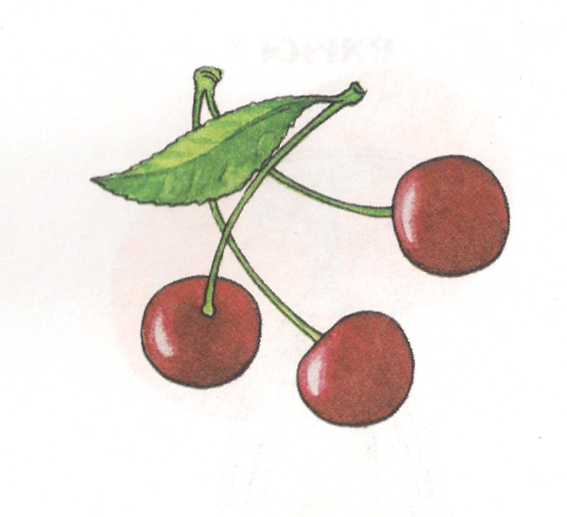 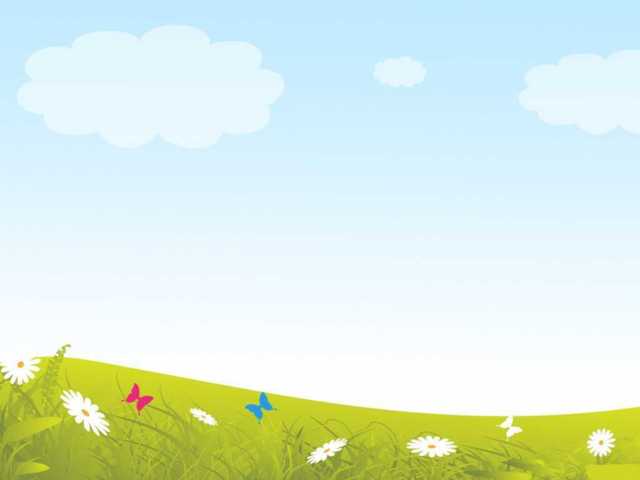 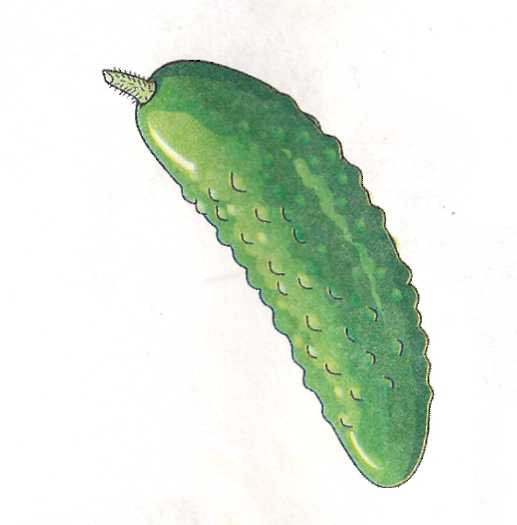